PROJEKT
”WYMIANA DOŚWIADCZEŃ NAUCZYCIELI I KADRY ZARZĄDZAJĄCEJ W ZAKRESIE KSZTAŁCENIA ZAWODOWEGO DOROSŁYCH Z WYKORZYSTANIEM PLATFORMY E-LEARNINGOWEJ”
realizowany w ramach programu „Uczenie się przez całe życie” 
Leonardo da Vinci Projekty Mobilności VETPRO
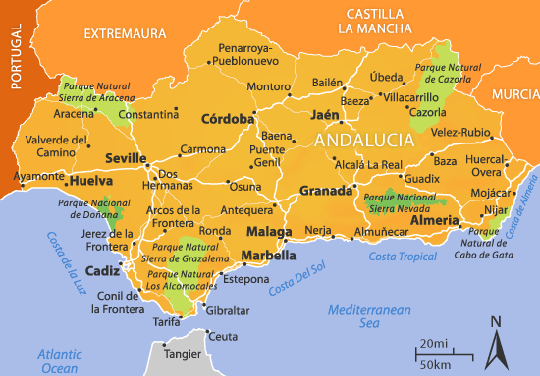 HiszpaniaAndaluzja
CENTRUM KSZTAŁCENIA NAUCZYCIELI LUISA REVUELTAwww.cepcordoba.orgC/Doña Berenguela 214006 CórdobaEmail: cepco1.ced@juntadeandalucia.es
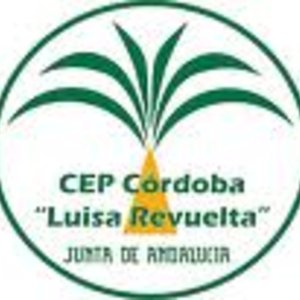 Centrum Kształcenia Nauczycieli Luisa Revuelta zrzesza ponad 150 placówek edukacji wczesnoszkolnej i podstawówek, 50 szkół średnich (do tego dolicza się także Szkoły dla Dorosłych, Wiejskie Szkoły Publiczne, Szkoły Specjalne, Oficjalne Szkoły Językowe, Prowincjonalny Instytut dla Dorosłych i różnego rodzaju ośrodki artystyczne). Centrum szkoli ponad 5000 nauczycieli, przedszkolanek, wychowawców. W zeszłym roku ponad 10000 osób dostało dyplomy dzięki uczęszczaniu na różnego typu kursy oferowane przez centrum. 
Niektóre z kursów oferowane przez placówkę to: platforma e-learningowa, kursy językowe, materiały dydaktyczne w szkoleniach, emisja głosu, nowe technologie, itd.
CENTRUM KSZTAŁCENIA NAUCZYCIELI LUISA REVUELTA
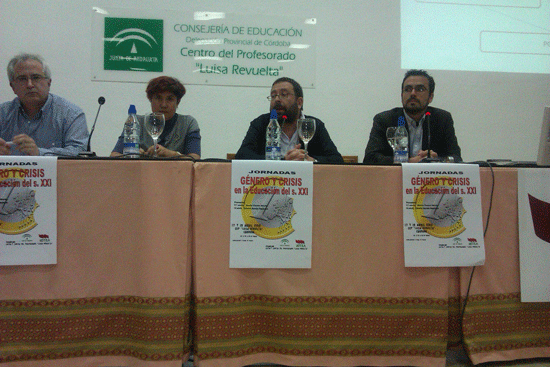 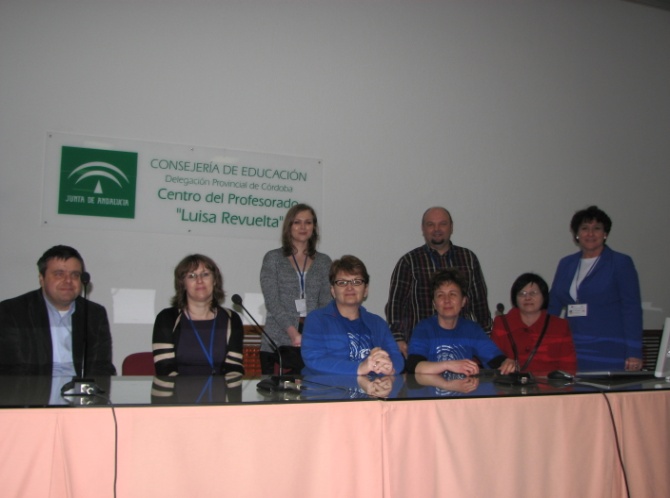 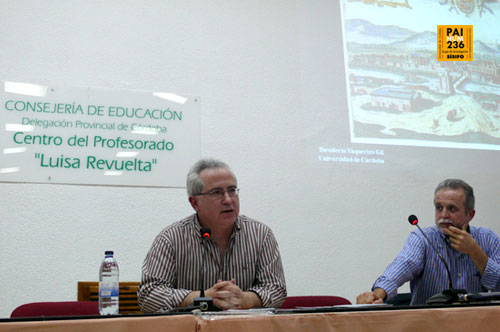 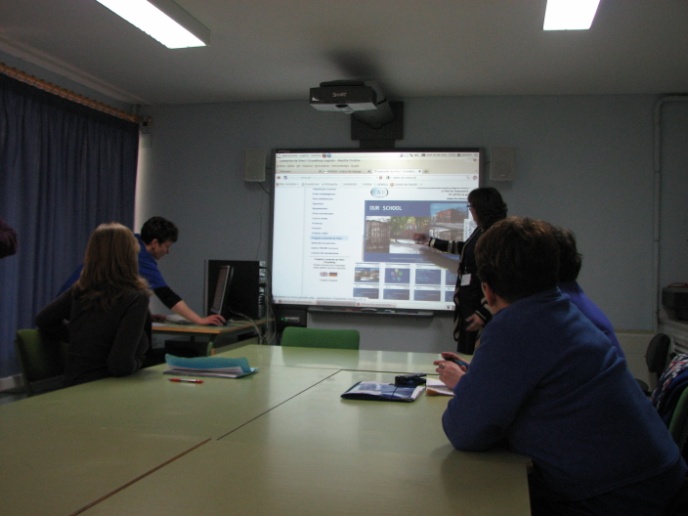 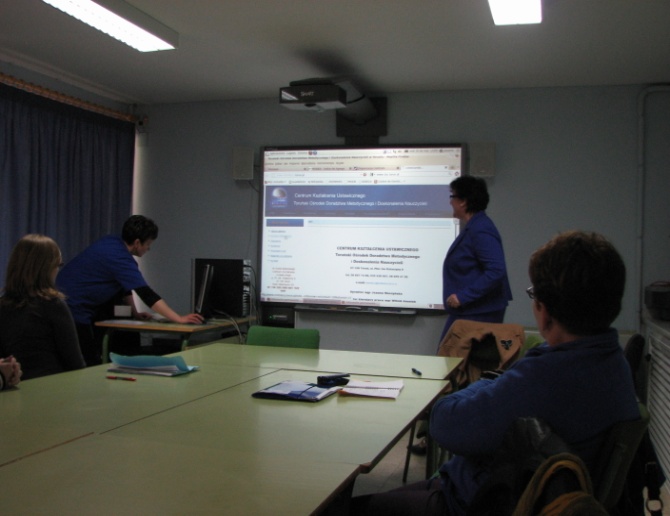 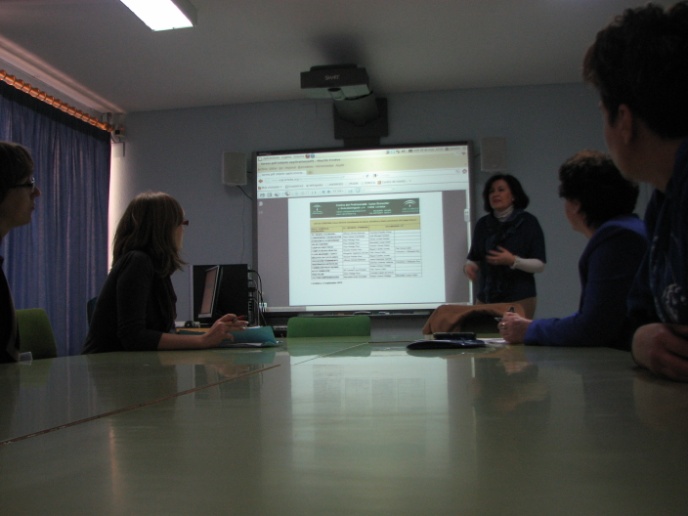 Wicedyrektor: Elisa Hidalgo Ruiz , Jesús Espinosa Garrido 
Struktura organizacyjna:
Dyrektor, wicedyrektor, 24 doradców (w tym doradca zawodowy)
Zasady zatrudniania doradców metodycznych: powoływani w drodze konkursu, na max.8 lat
 czas pracy - 30 godz. tygodniowo (karty pracy)
Wyposażenie ośrodka:
sale konferencyjne wyposażone w notebooki i tablicę interaktywną
wszystkie sale dostosowane do osób niepełnosprawnych
gabinety kadry zarządzającej i doradców
-biblioteka (materiały dydaktyczne dla nauczycieli  na nośnikach DVD, CD, archiwalne filmy)
Formy pracy doradców metodycznych:
wszystkie szkolenia dla nauczycieli są bezpłatne
 kursy
 samokształcenie (grupy pracy, kształcenie w macierzystych szkołach)
 szkolenia obowiązkowe - związane ze zmianami w prawie oświatowym
 każdy doradca metodyczny ma pod opieką od 8 do 15 szkół.
 platforma e-learningowa
CENTRUM KSZTAŁCENIA NAUCZYCIELI LUISA REVUELTA
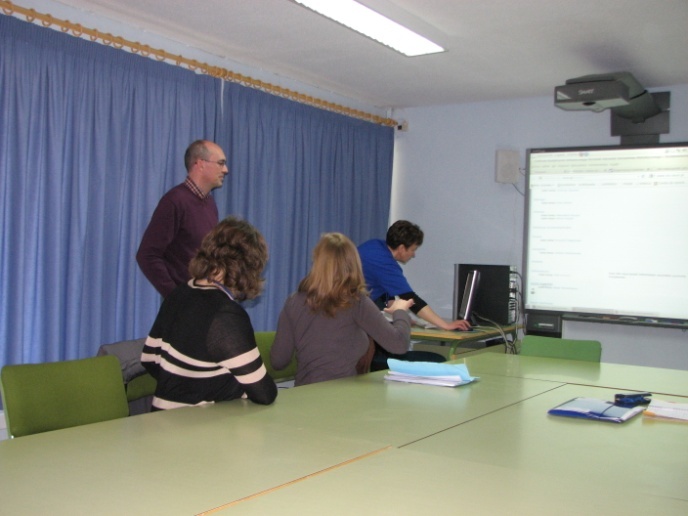 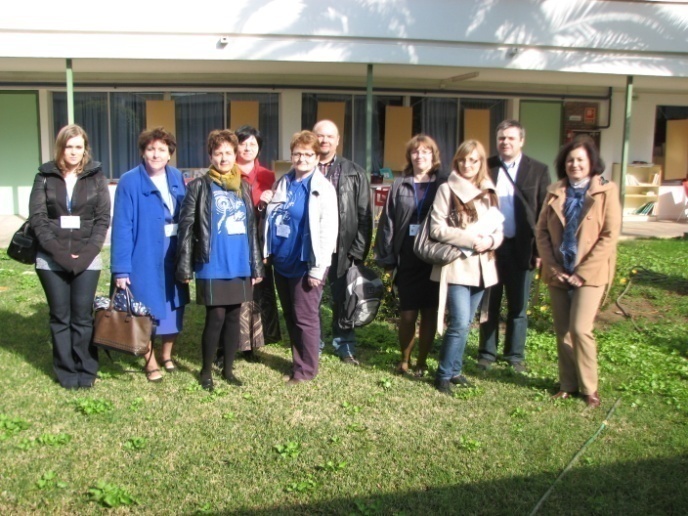 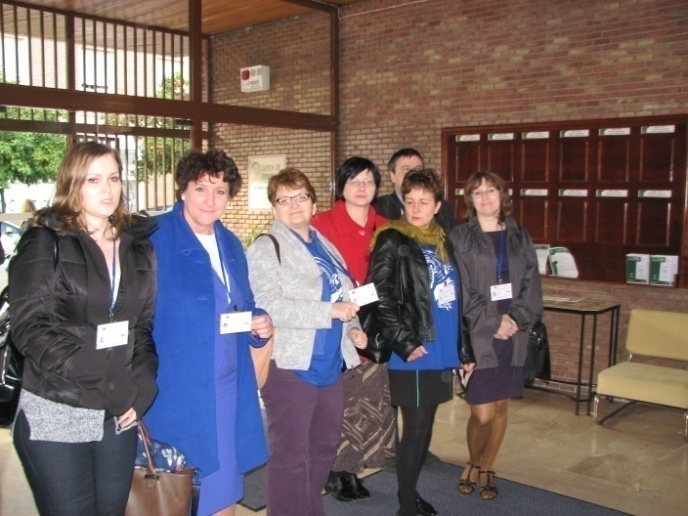 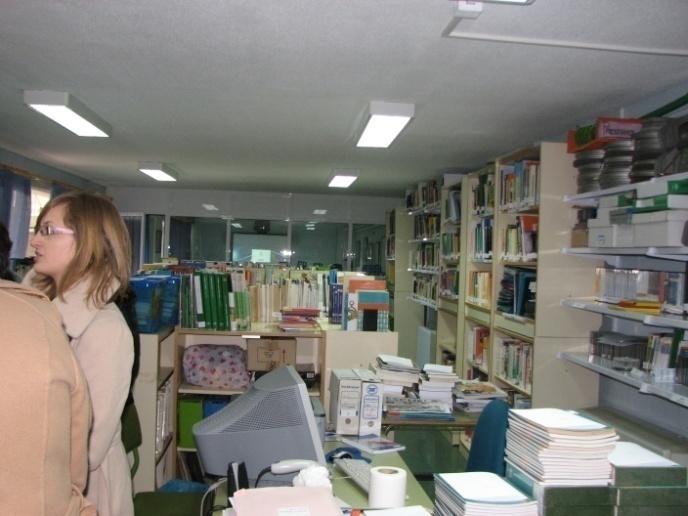 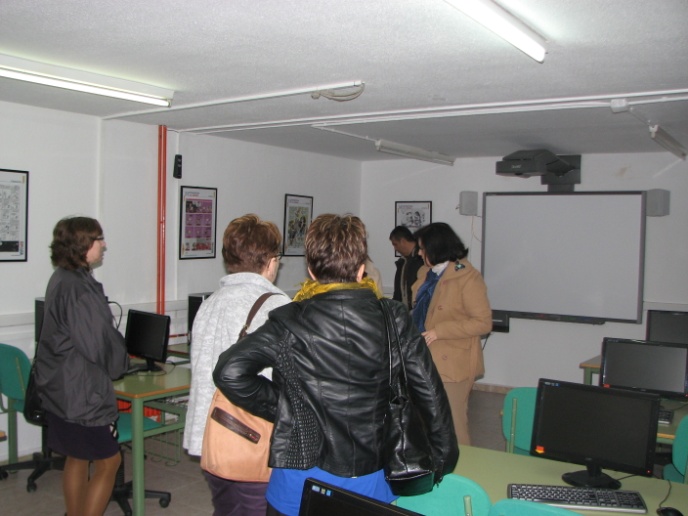 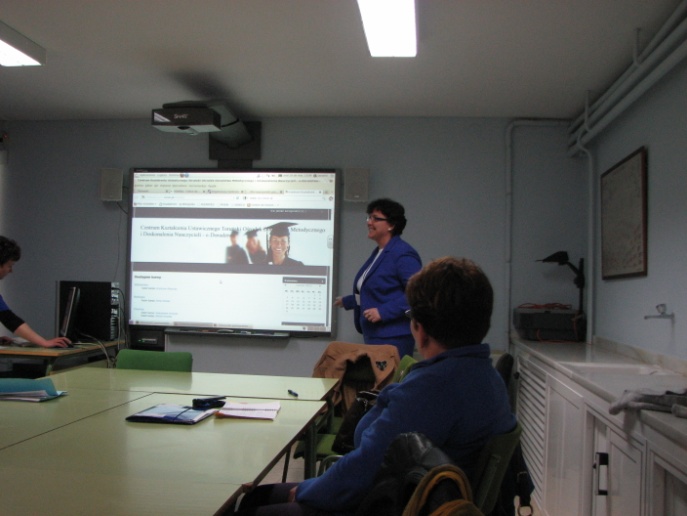 Szkoła Sztuki Dionisio Ortiz  ESCUELA DE ARTE DIONISIO ORTIZ www.escueladeartedecordobadionisioortiz.comC/Agustín Moreno, 4514002 Córdobaescueladeartecordoba@yahoo.es
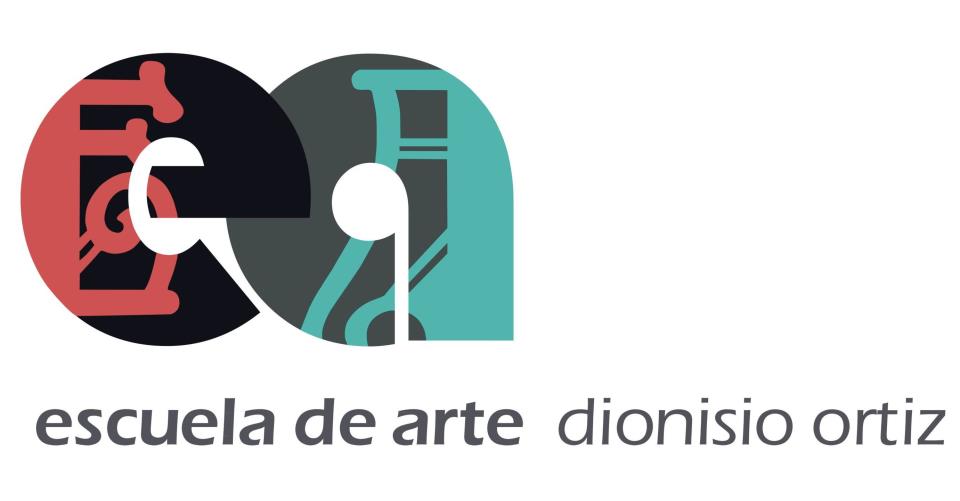 Mónica Rivas Lee -Szkoła Sztuki Dionisio Ortiz usytuowana jest w XVIII-wiecznym pałacyku książęcym (Palacio de los Marqueses de Benamejí). Szkoła oferuje kilkanaście kursów:
Sztuki rzeźbiarskie (w drewnie, glinie),
Ceramika artystyczna,
Oprawa introligatorska,
Złotnictwo i srebrnictwo,
Stolarstwo artystyczne,
Kaligrafia,
Reprodukcja rzeźb, płaskorzeźb,
Modelowanie.
Szkoła jest członkiem Konfederacji Szkół Sztuk Plastycznych (Confederación de Escuelas de Artes Plásticas). W szkole uczą się zarówno młodzież jak i osoby dorosłe.
Szkoła Sztuki Dionisio Ortiz
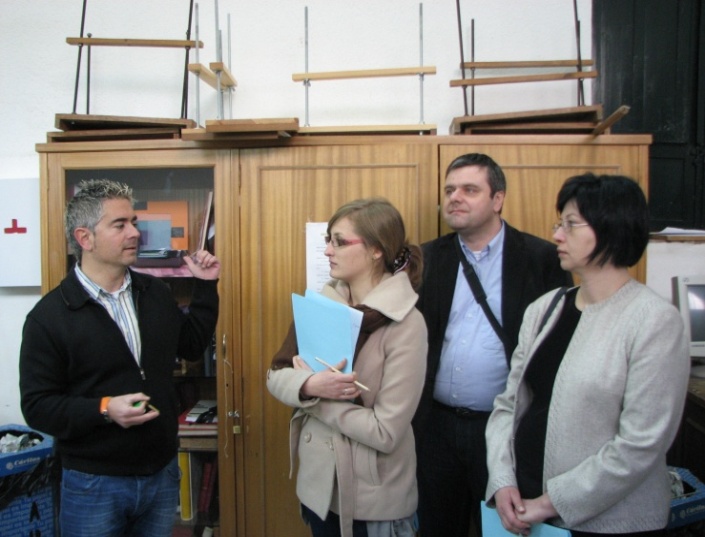 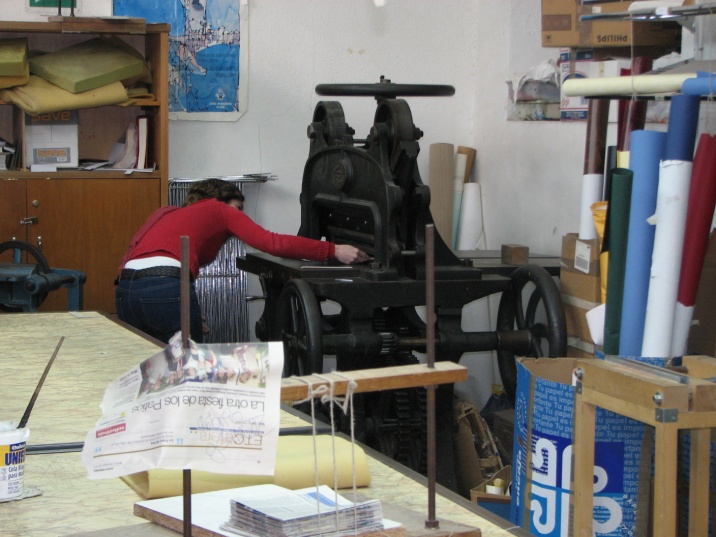 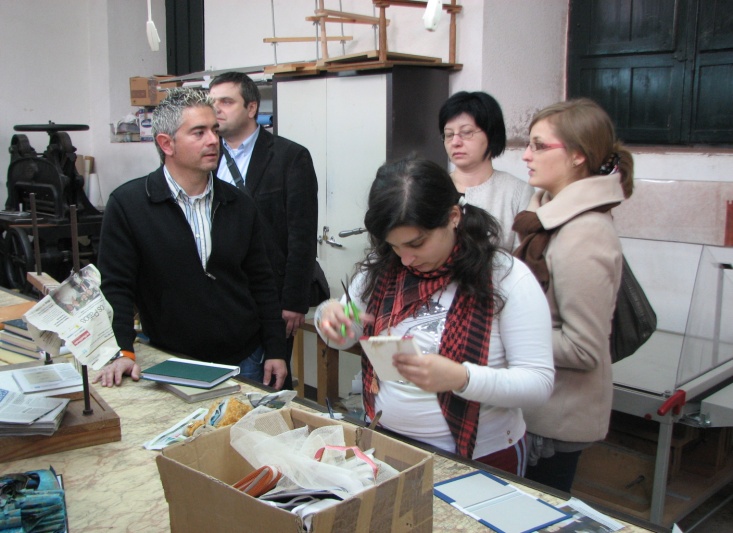 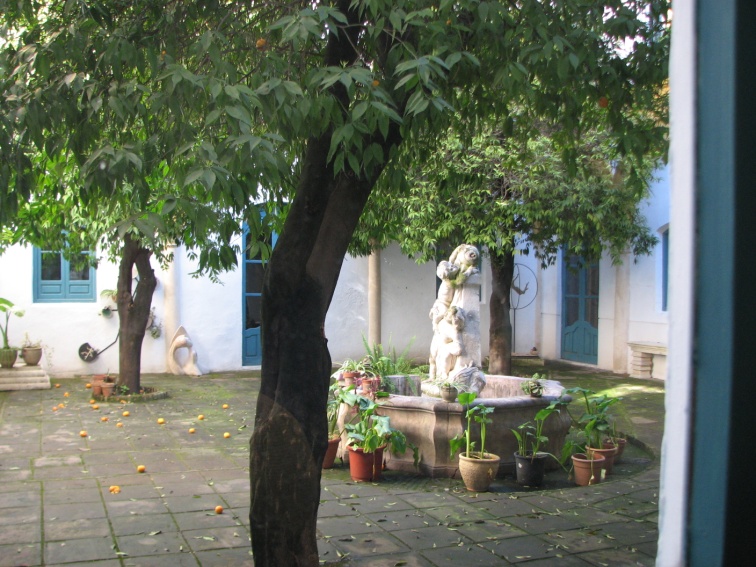 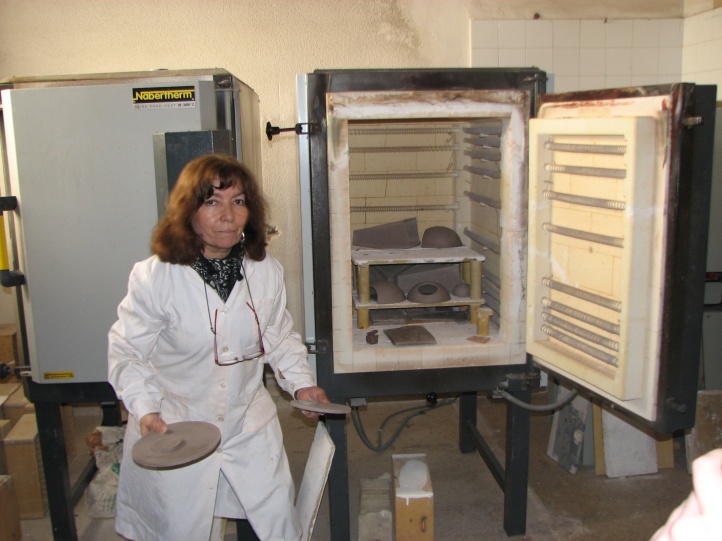 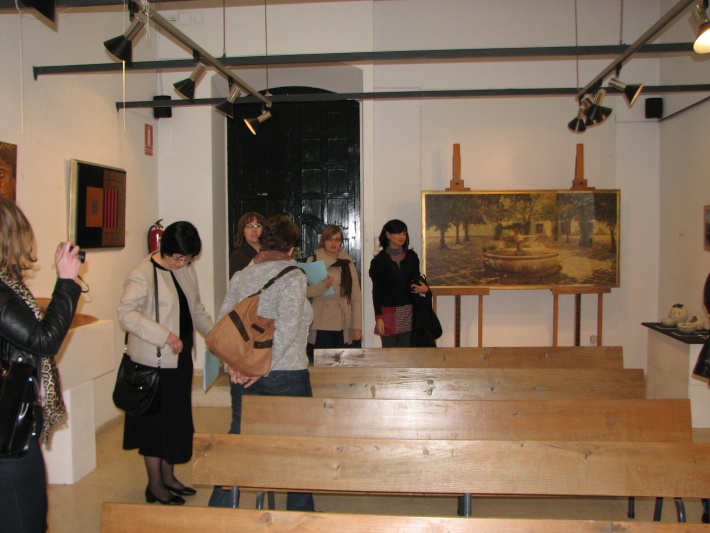 Szkoła Sztuki Dionisio Ortiz
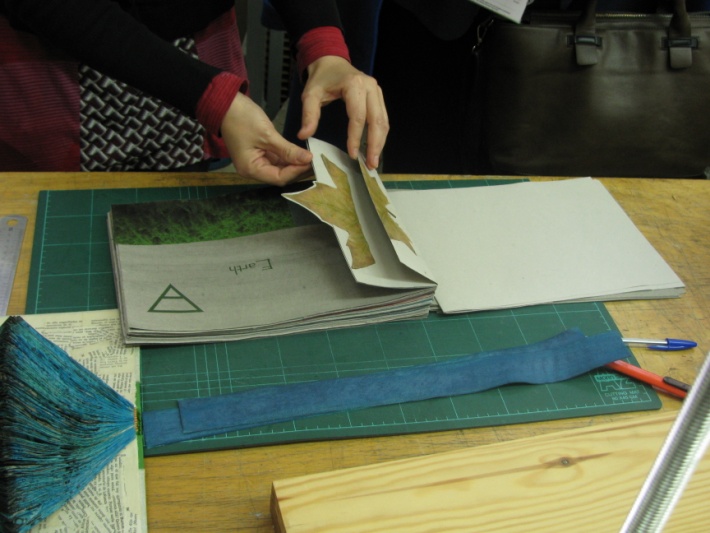 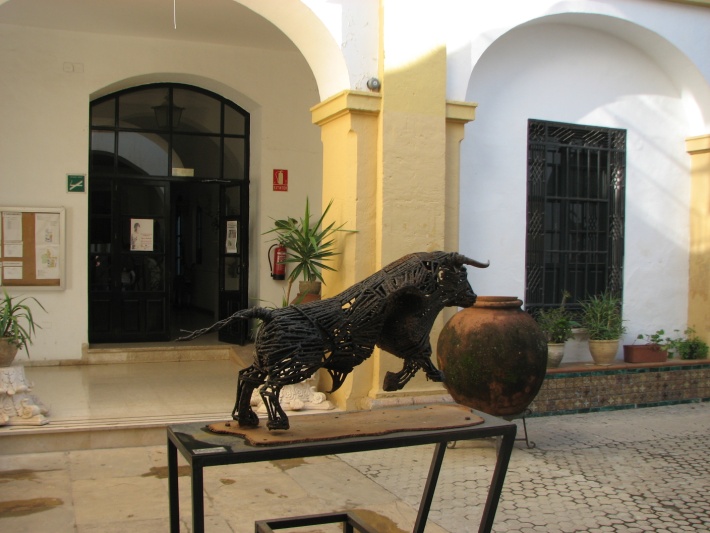 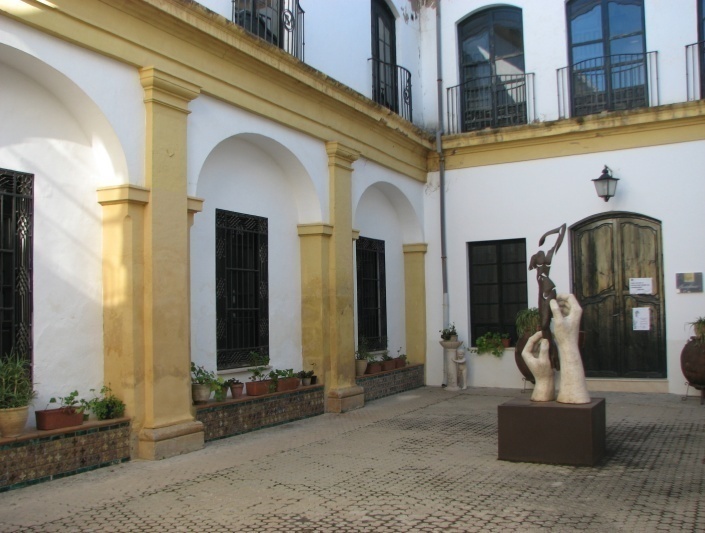 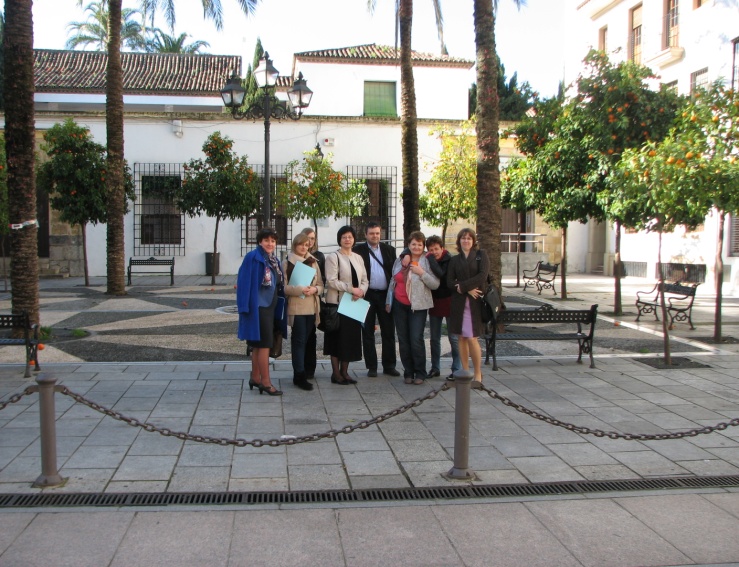 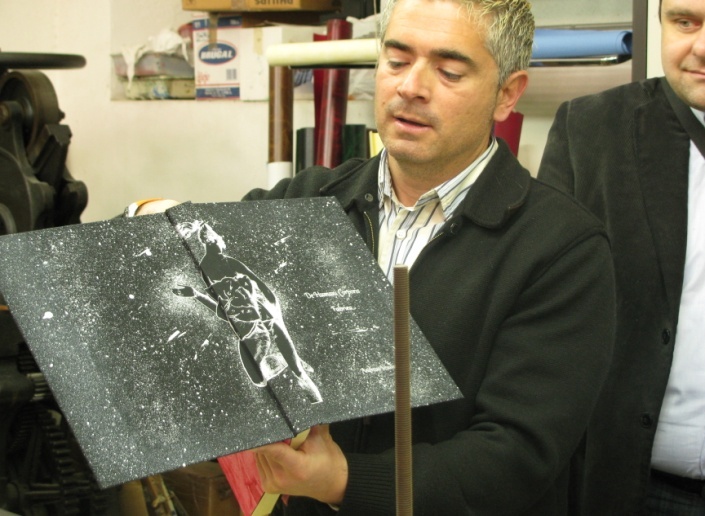 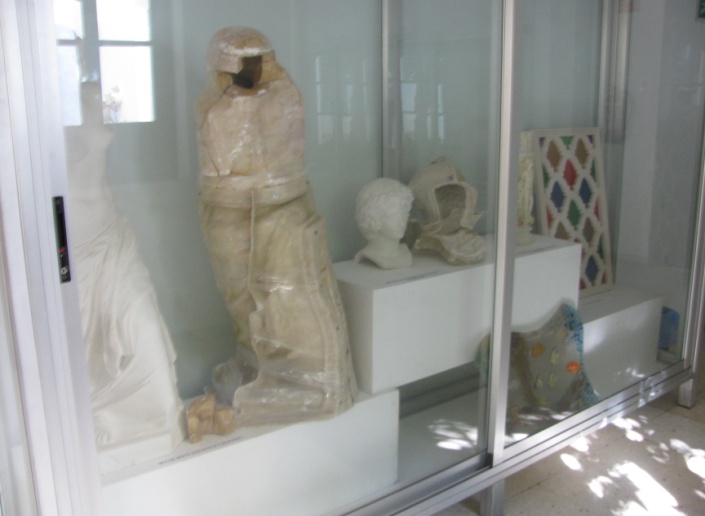 Hotel **** CORDOBA 			Exe Conquistador
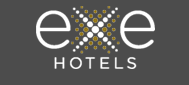 Hotel Exe Conquistador jest hotelem 4* z bardzo ładnym, przestronnym patio, gdzie w czasie letnich upałów można wypocząć. W sezonie otwierana jest kawiarnia, gdzie można zamawiać zarówno ciepłe jak i zimne napoje. W hotelu może pomieścić się 220 osób, przeważają Niemcy, Francuzi, Anglicy i Amerykanie. Najwięcej gości hotel przyjmuje w kwietniu i maju (90%) ze względu na konkurs los Patios Cordobeses oraz największe święto la feria. W miesiącach letnich ze względu na wysoką temperaturę, oblężenie hotelu decydowanie spada. W miesiącach zimowych zajęcie hotelu wynosi 20%.
Hotel położony jest tuż przy największym zabytku w Kordobie: la Mezquita, na terenie ośrodka (w Sali balowej) można zza szyby podziwiać kilkunastowieczne ruiny z epoki arabskiej. Hotel jest słabo wyposażony, jeśli chodzi o usługi: nie ma basenu, Spa, siłowni. Posiada salę konferencyjną, gdzie odbywają się przyjęcia, spotkania biznesowe, konferencje prasowe. 
W hotelu znajdują się: kawiarnia-barek, gdzie serwowane są śniadania oraz restauracja z kuchnią międzynarodową i śródziemnomorską
Hotel****Exe Conquistador CORDOBA
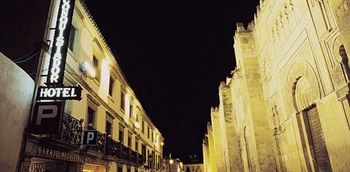 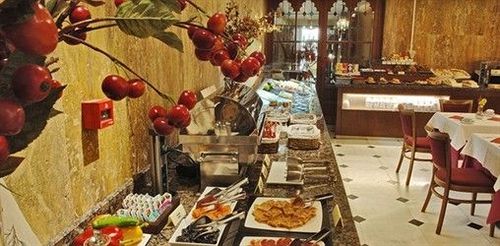 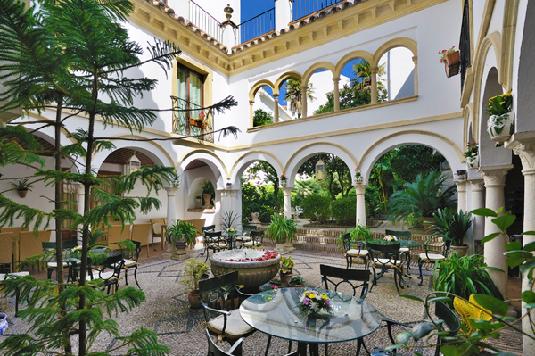 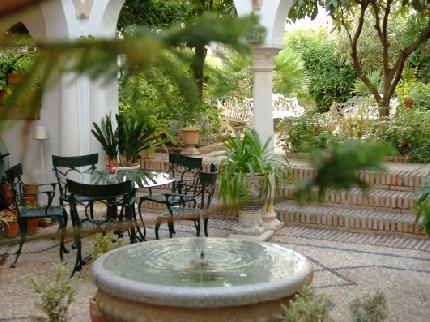 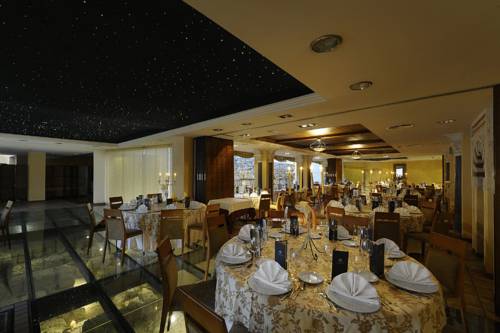 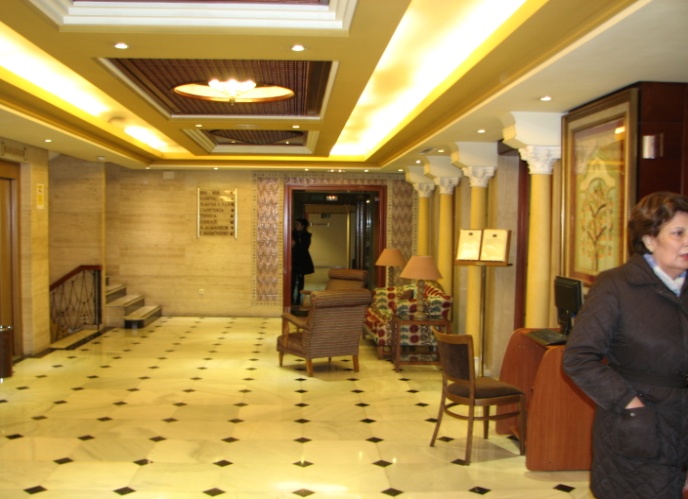 Hotel****Exe Conquistador CORDOBA
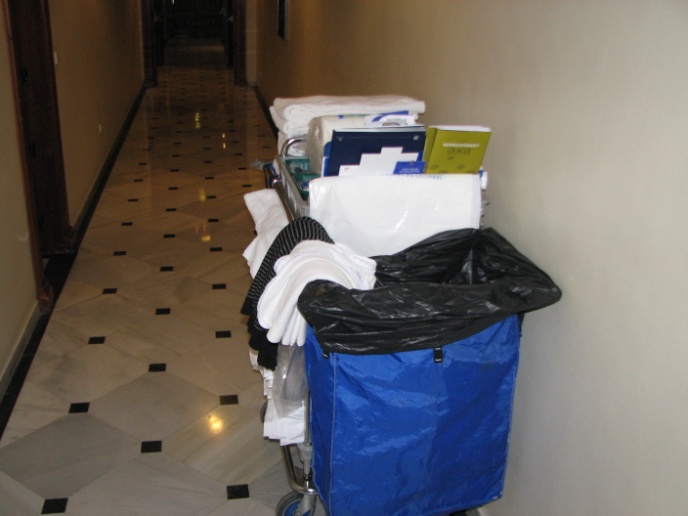 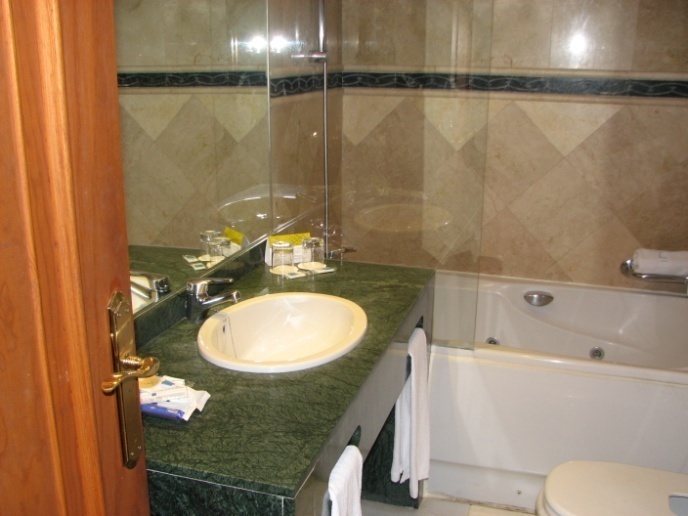 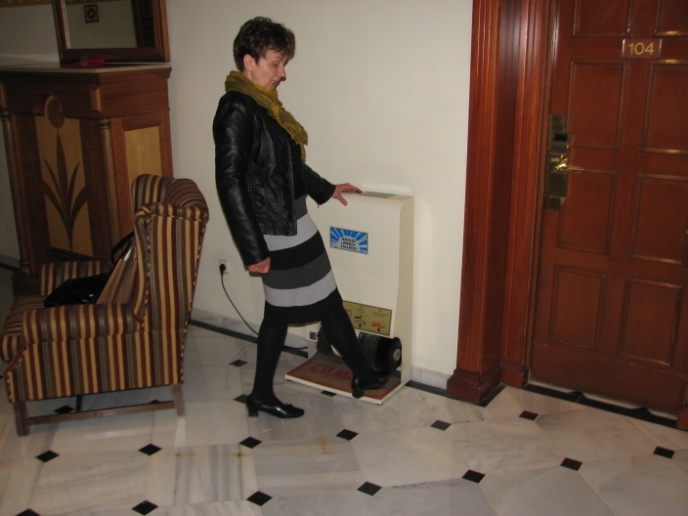 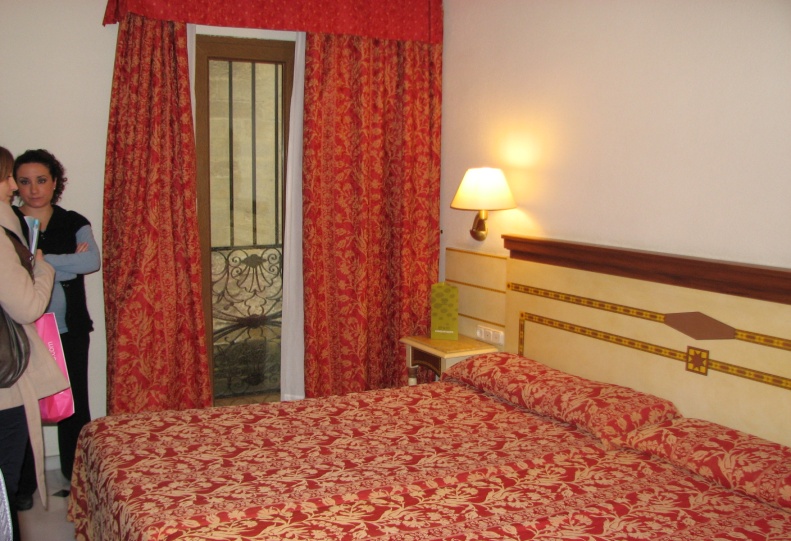 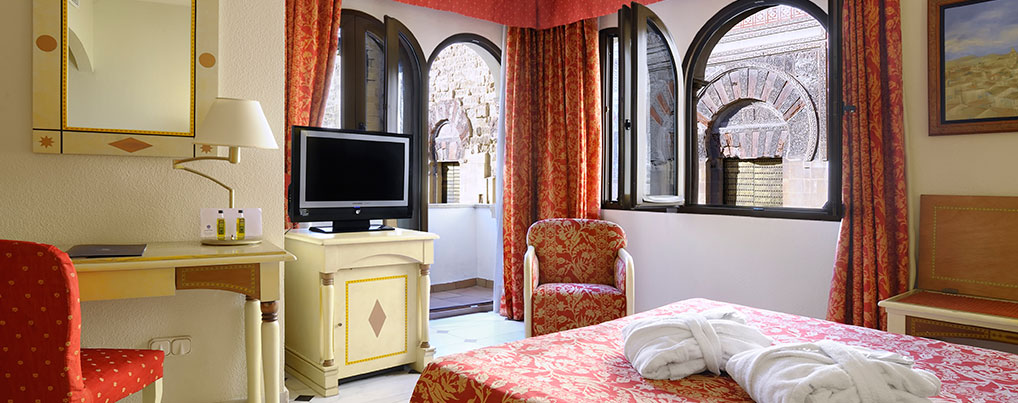 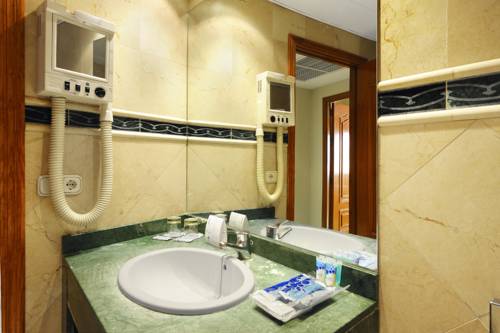 HOTEL *****PALACIO DEL BAILIO  Córdoba
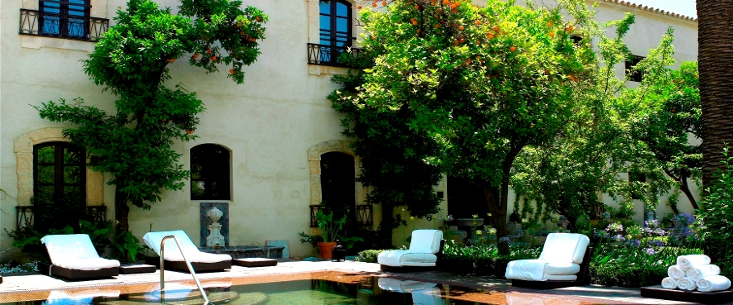 Hotel Palacio del Bailio usytuowany jest w historycznym centrum miasta Kordoby. Eleganckie pokoje hotelu łączą przyszłość i przeszłość. W niektórych pokojach widoczne są oryginalne malowidła naścienne. Wszystkie wyposażone są w klimatyzację, ogrzewanie, telewizję plazmową, bezprzewodowy internet.
Palacio del Bailio to połączenie historii, sztuki, gastronomii i odpoczynku, co oznacza, że oferuje wiele usług służących wypoczynkowi (ogrody kwiatowe, solarium otoczone drzewkami pomarańczowymi, kryty basen, jacuzzi, basen na wolnym powietrzu usytuowany w ogrodach, spa Bodyna oferujące liczne zabiegi zarówno na twarz jak i na całe ciało).
Restauracja Senzone serwuje dania z kuchni hiszpańskiej oraz arabskiej. Dostępna 24 godziny na dobę.
HOTEL PALACIO DEL BAILIO
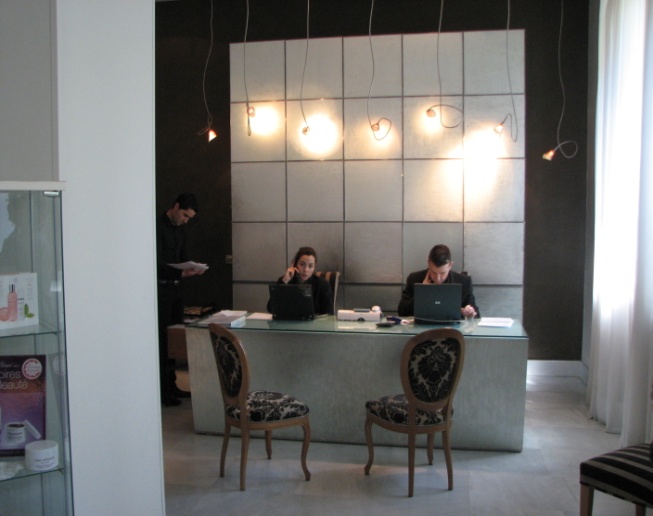 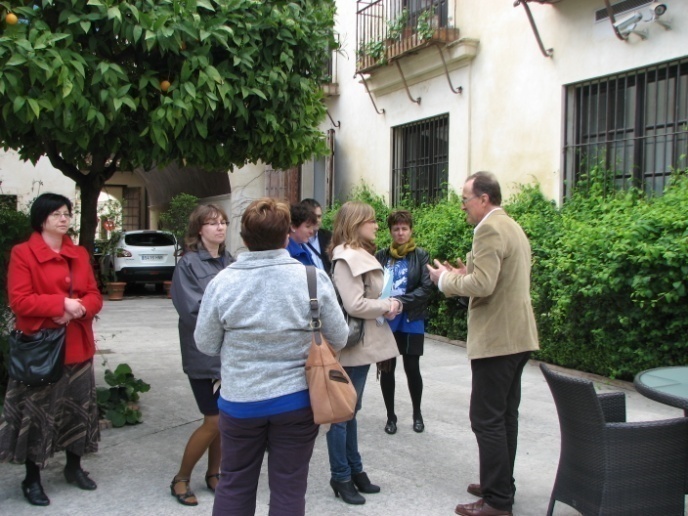 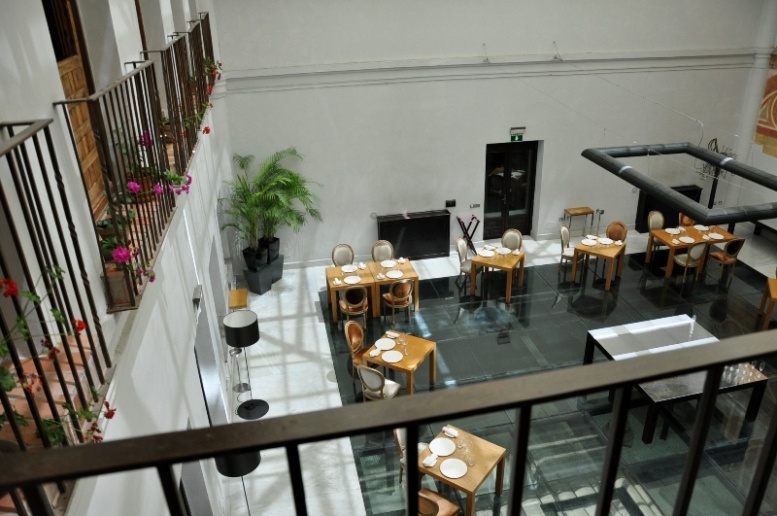 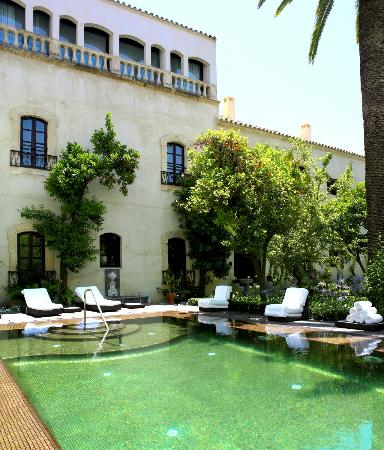 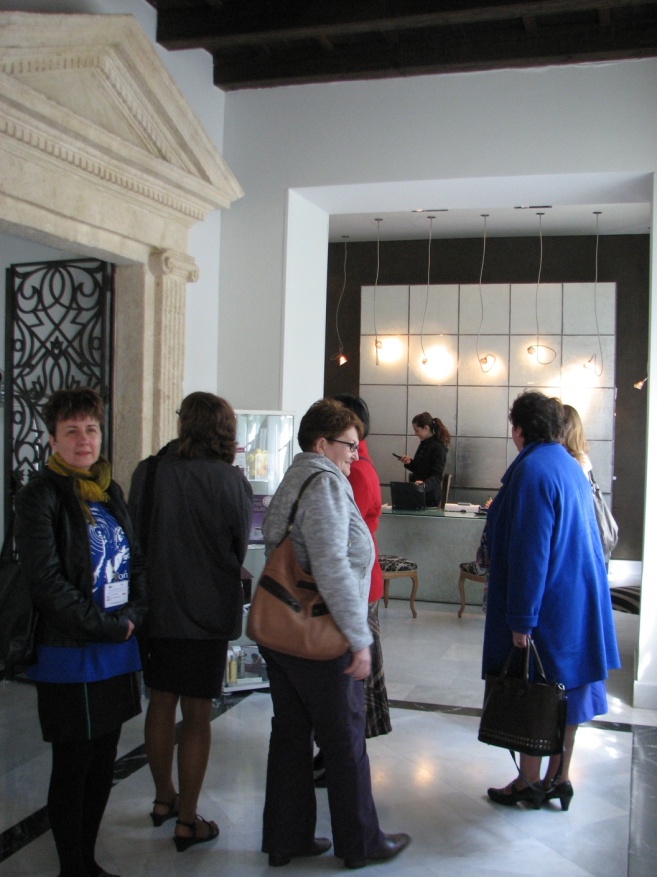 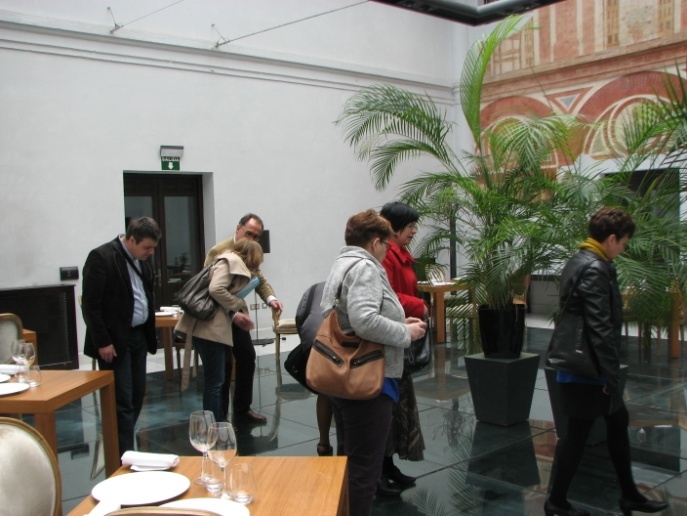 HOTEL PALACIO DEL BAILIO
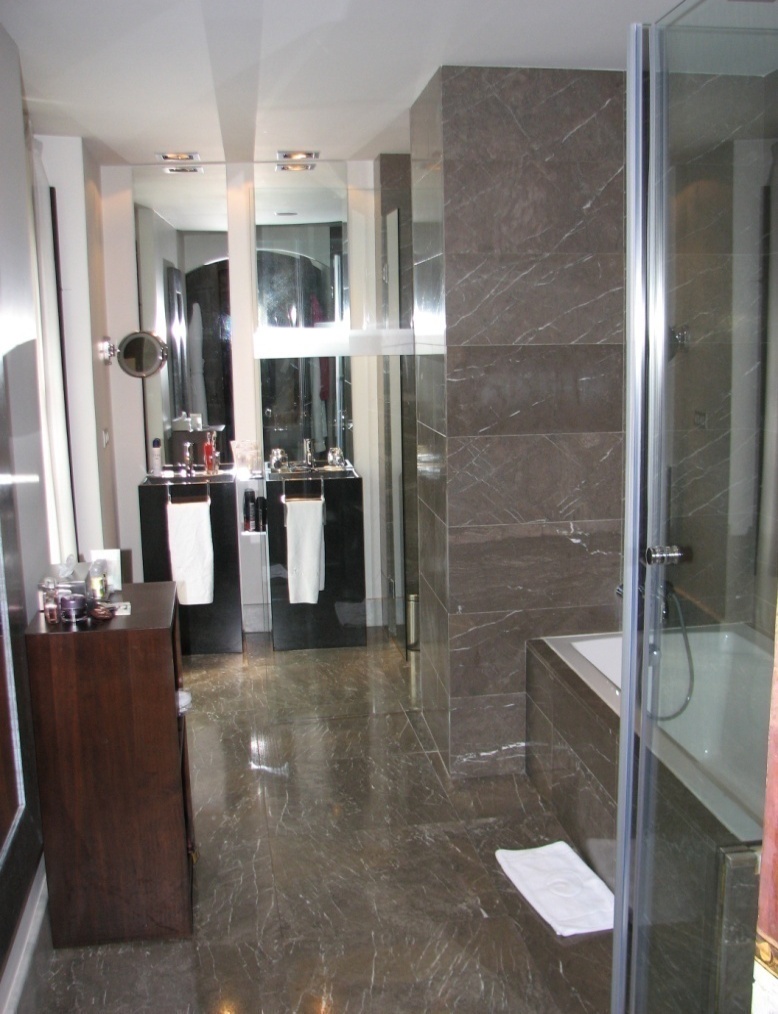 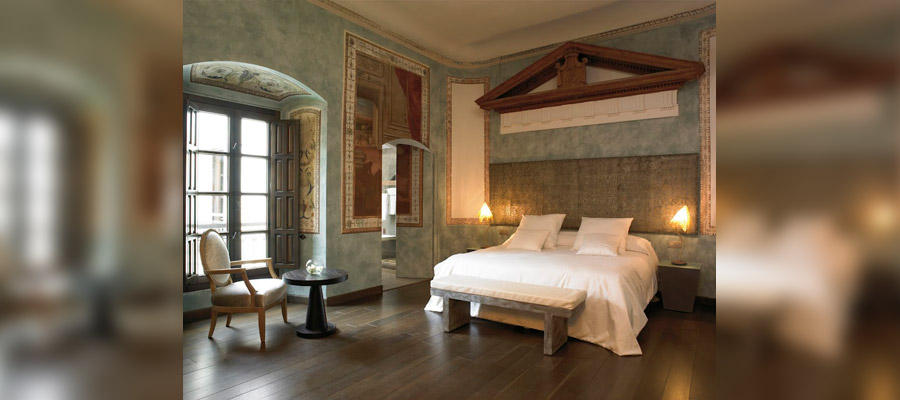 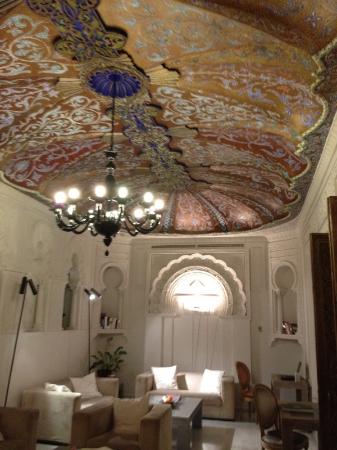 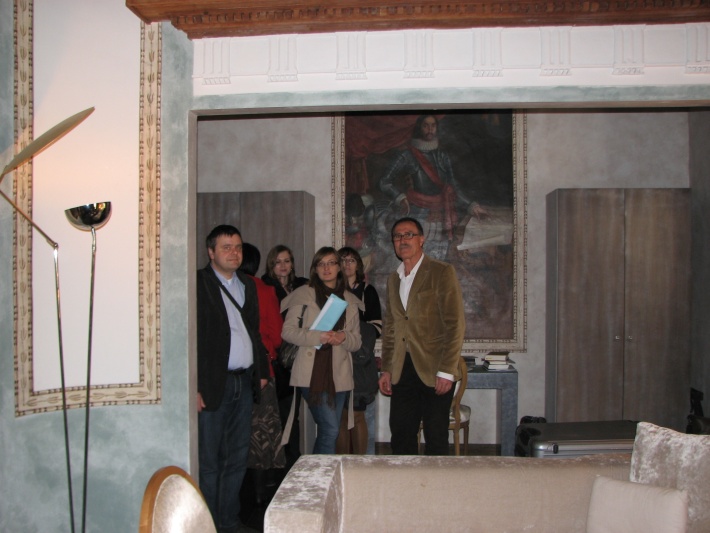 Szkoła Hotelarstwa i Gastronomii ESCUELA DE HOSTELERÍA DE CÓRDOBAwww.ehcordoba.com Email: dirección@ehcordoba.com
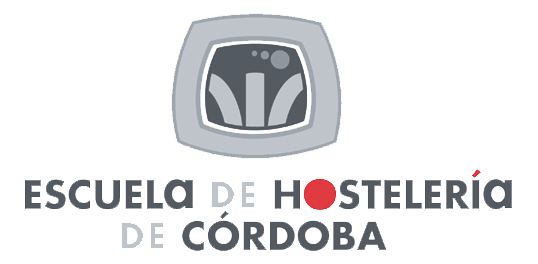 Szkoła Hotelarstwa i Gastronomii ma  na celu przygotowanie zawodowe celem przyszłego zatrudnienia: ma za zadanie pobudzać i pozszerzać więzy między firmami i pracownikami/niezatrudnionymi poprzez szkolenia, które będą zaspokajały potrzeby i wspierały rozwój ekonomii.
Kursy zawodowe dostępne w ofercie Szkoły Hotelarstwa i Gastronomii: usługi restauracyjne, pomocnik kucharza, kiper, usługi w barze i kawiarni, szef kuchni, organizator przyjęć (tworzenie i zarządzanie), kurs podstawowych działań kuchennych, kierownik sali, itp.
W Szkole Hotelarstwa i Gastronomii znajduje się także Szkółka Restauracyjna; karty dań zaprojektowane są przez uczniów specjalizujących się w kuchni, potrawy serwowane są przez kelnerów uczących się w szkole (wszystko pod okiem wyspecjalizowanej kadry). Restauracja otwarta jest przez dwie godziny w ciągu dnia od wtorku do czwartku, może pomieścić maksymalnie 45 osób.
Szkoła Hotelarstwa i Gastronomii
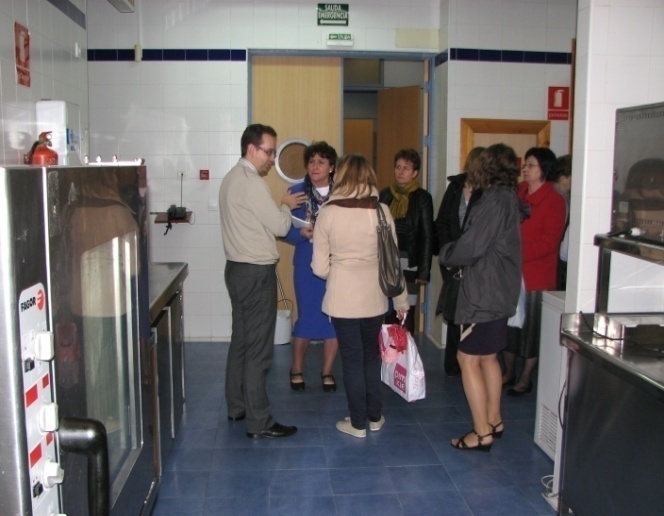 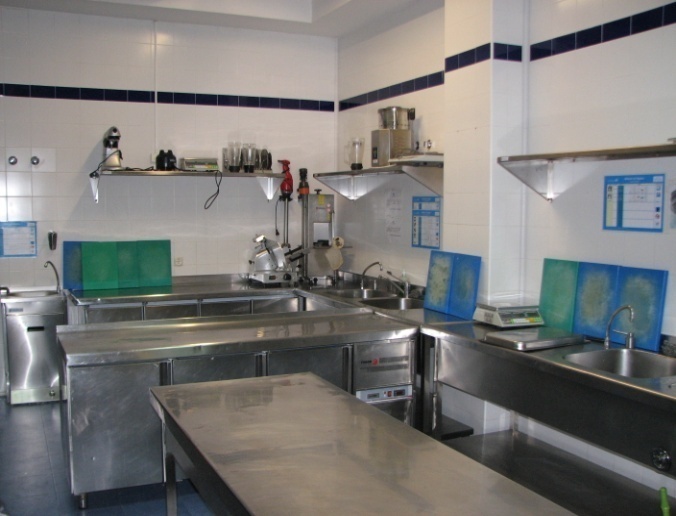 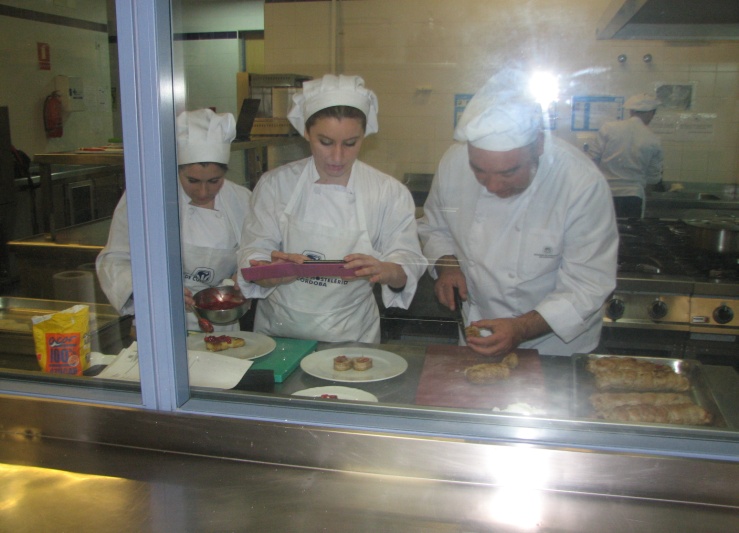 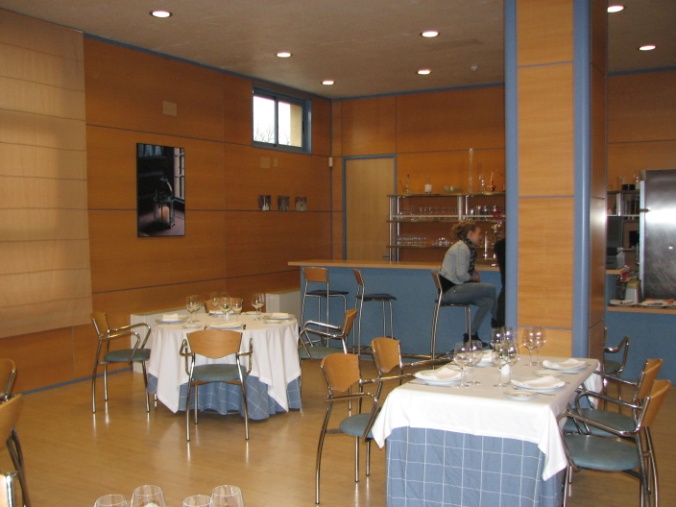 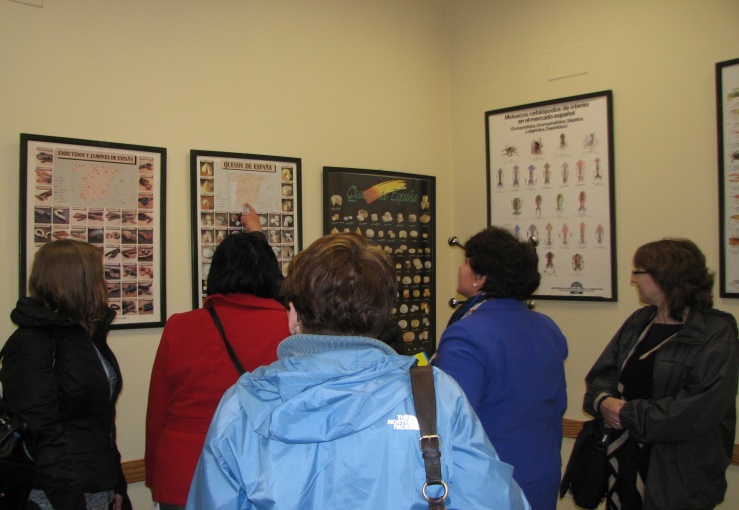 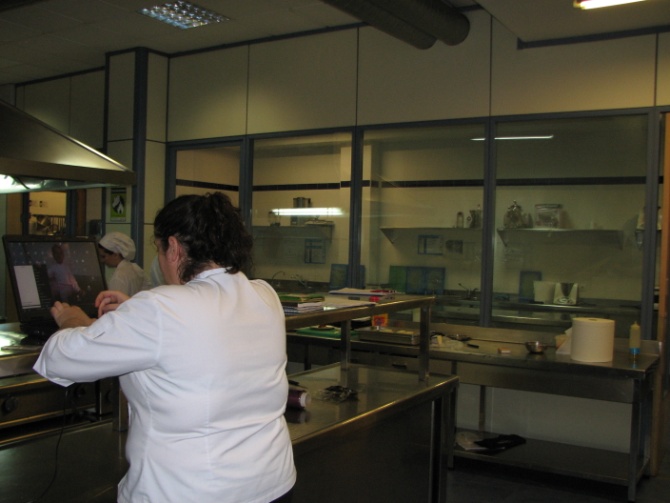 Szkoła Hotelarstwa i Gastronomii
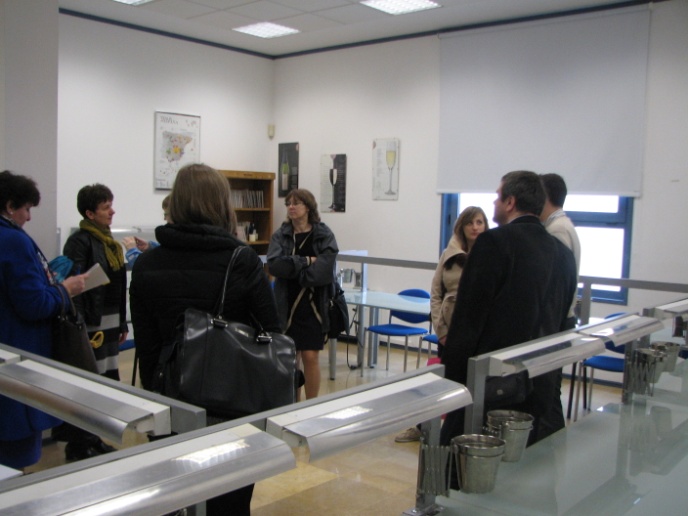 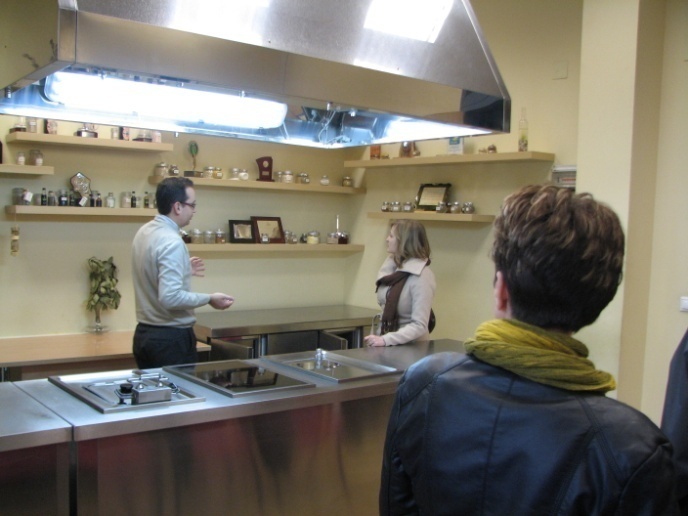 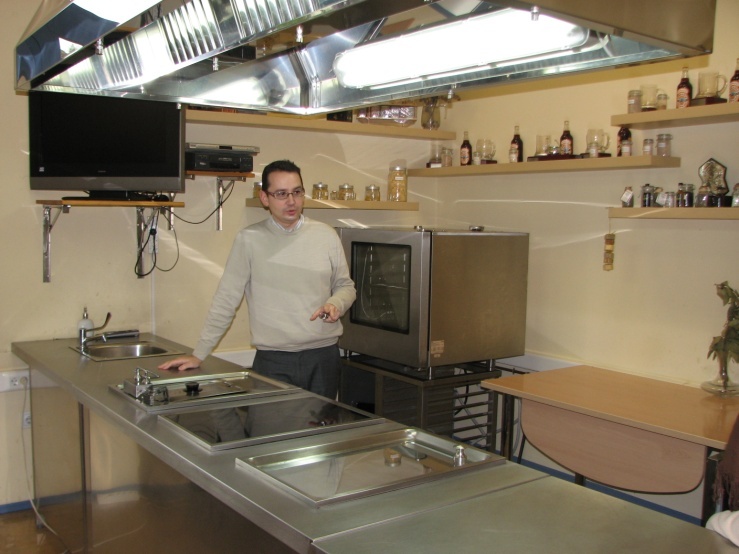 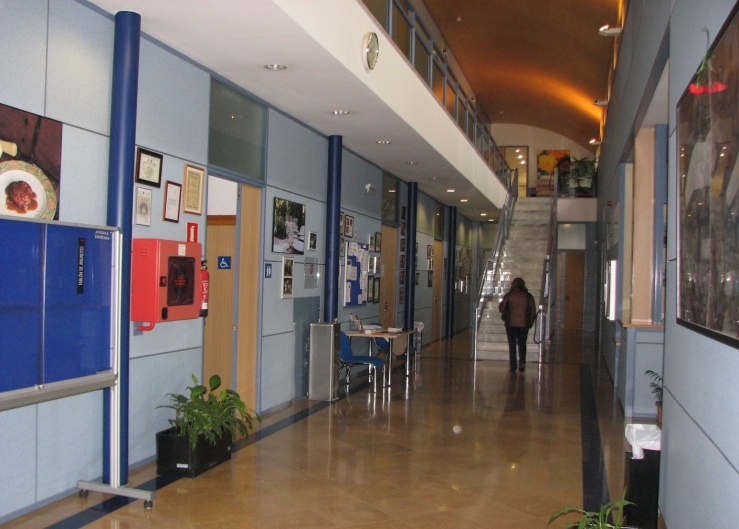 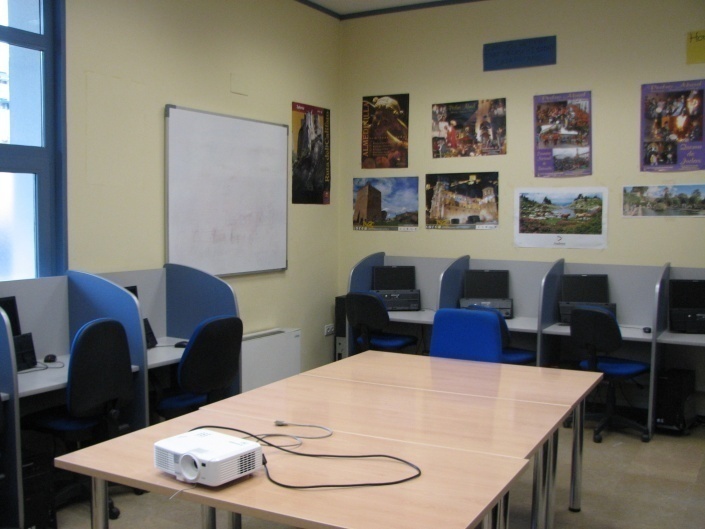 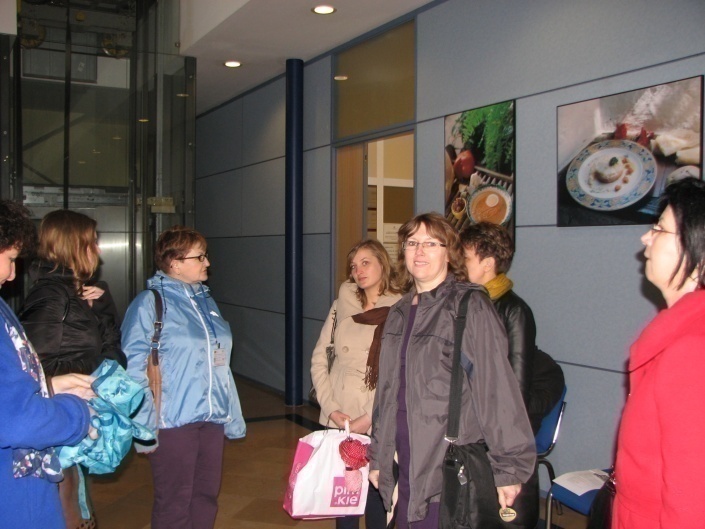 Instytut Edukacji Stopnia Średniego INSTITUTO DE EDUCACIÓN SECUNDARIA GRAN CAPITÁNwww.iesgrancapitan.org
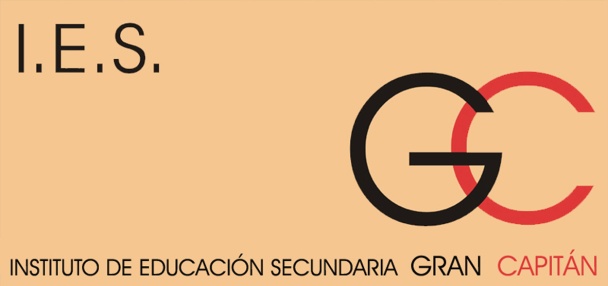 Do Instytutu Edukacji Stopnia Średniego uczeszczają osoby chcące studiować Bachillerato, Szkolenie Zawodowe (Formación Profesional) lub inżynierię techniczną. W ofercie edukacyjnej znajdują się: Educación Secundaria Obligatoria, Bachillerato Nauk Humanistycznych i Społecznych oraz Bachillerato Nauk Ścisłych i Technologii.
Kierunki początkowego szkolenia zawodowego: pomocnik kuchenny, pomocnik stolarza,
Szkolenia zawodowe stopnia średniego (Ciclo formativo de Grado Medio): 
 kuchnia i gastronomia,
 usługi restauracyjne,
Szkolenia zawodowe stopnia wyższego (Ciclo formativo de Grado Superior):
 Zarządzanie ośrodkami turystycznymi,
 Biura podróży i organizacja przyjęć,
 Administracja systemami informatycznymi w sieci,
 Zarządzanie kuchnią,
 Rozwój aplikacji sieciowych.
Instytut Edukacji Stopnia Średniego INSTITUTO DE EDUCACIÓN SECUNDARIA GRAN CAPITÁNwww.iesgrancapitan.org
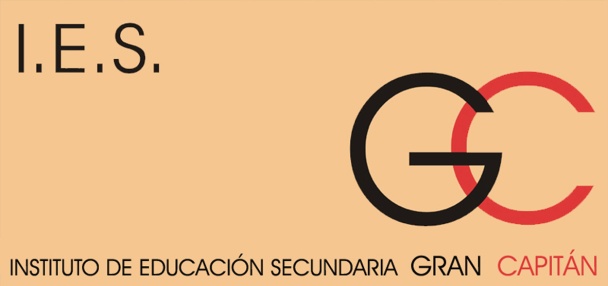 Educación Secundaria Obligatoria (E.S.O) – okres nauki obowiązkowej składający się z dwóch cykli i trwający 4 lata (od 12 do 16 roku życia)

Bachillerato – nieobowiązkowy etap nauki szkoły średniej trwający dwa lata (między 16. a 18. rokiem życia). Dostęp do niego otrzymują uczniowie po ukończeniu E.S.O. (Educación Secundaria Obligatoria – Obowiązkowa Szkoła Średnia, 12-16 r.ż.) oraz zdaniu odpowiednich egzaminów. Istnieją 3 moduły Bachillerato: Sztuka, Nauki Ścisłe i Technologia, Nauki Humanistyczne i Społeczne. Po etapie nauki Bachillerato istnieją dwie ścieżki dalszej edukacji: szkolenie zawodowe/techniczne (Ciclo Formativo de Grado Superior) lub uniwersytet.
Instytut Edukacji Stopnia Średniego
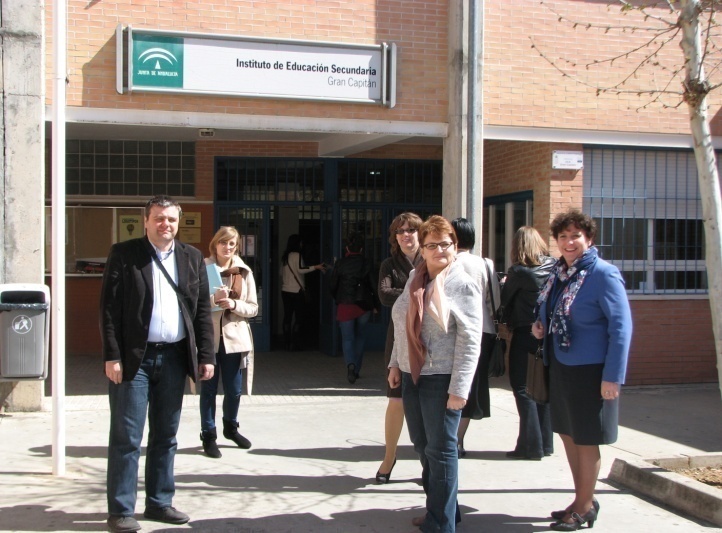 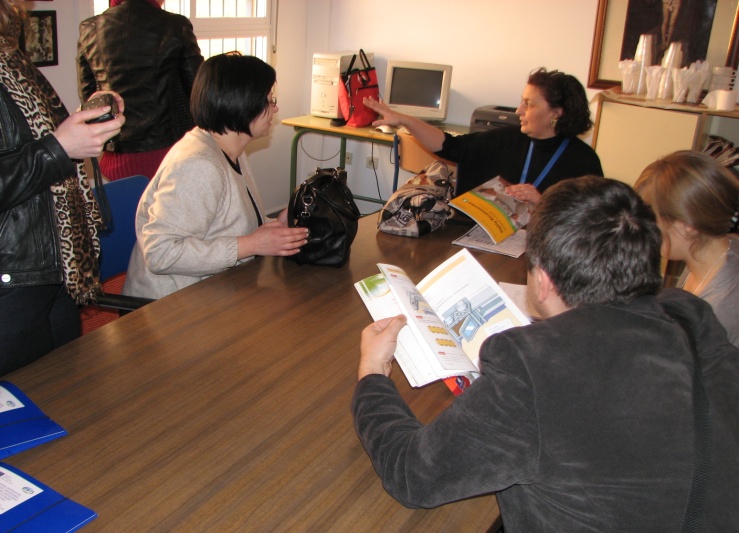 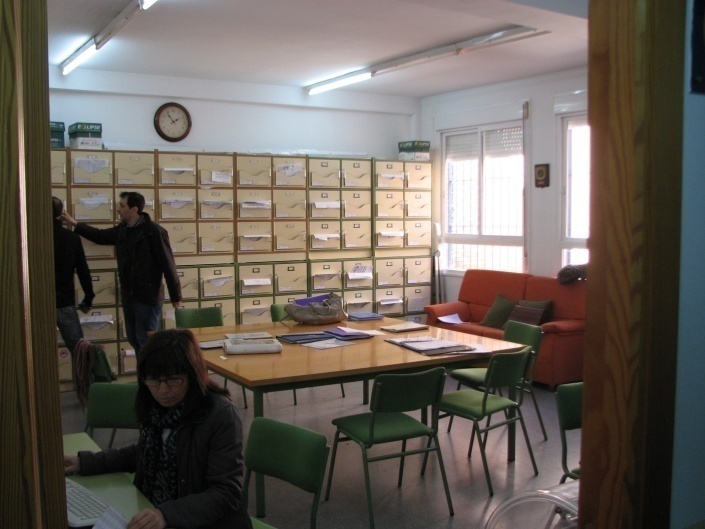 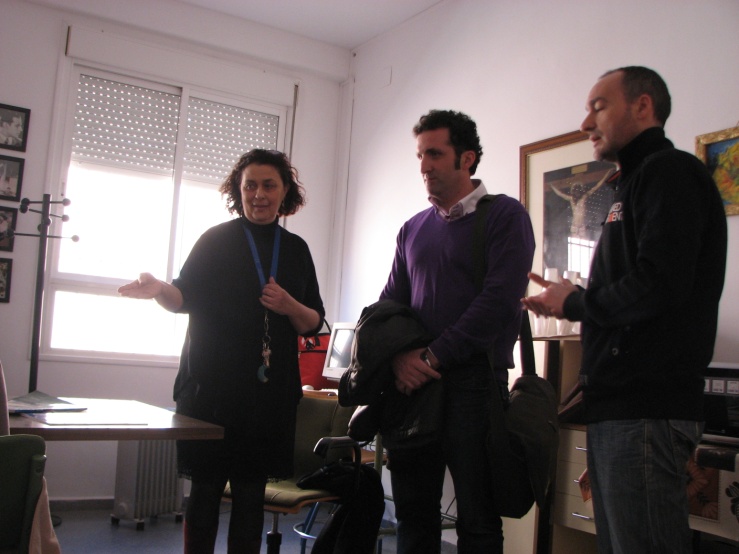 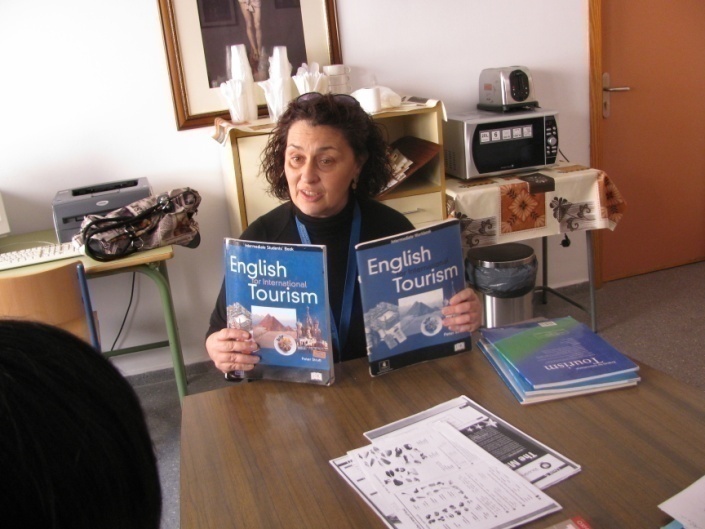 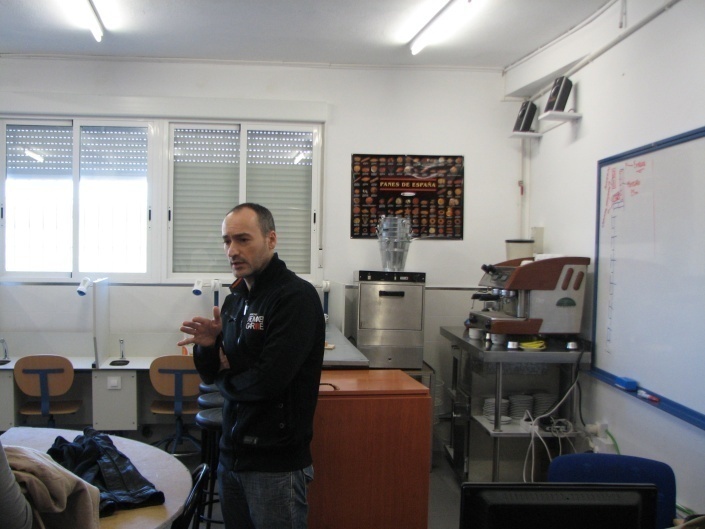 Instytut Edukacji Stopnia Średniego
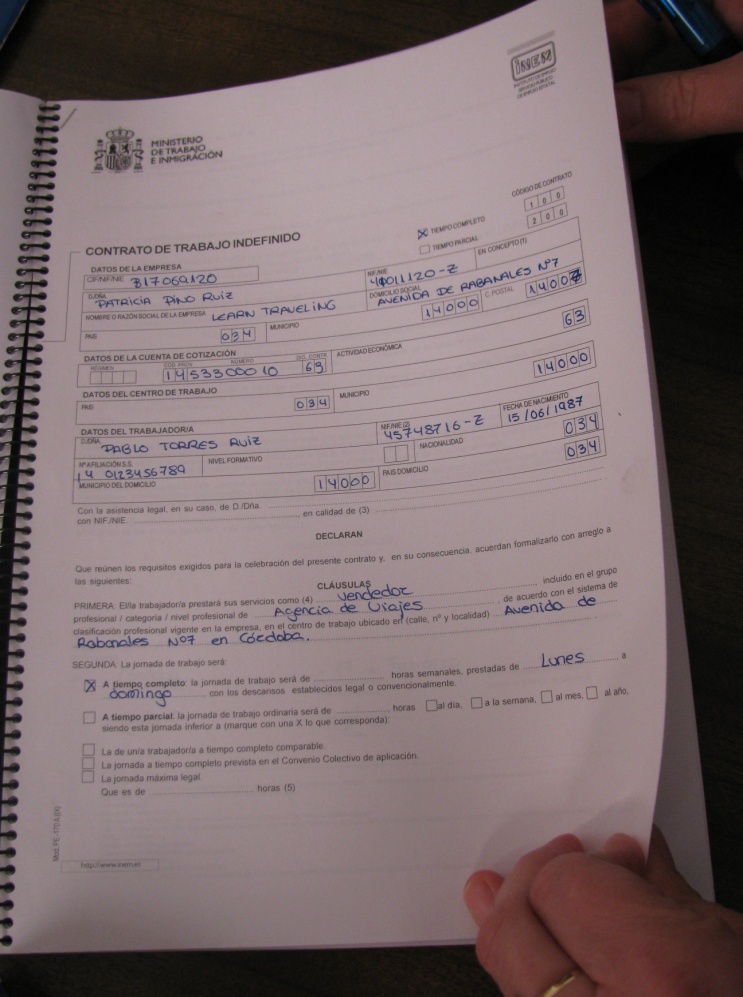 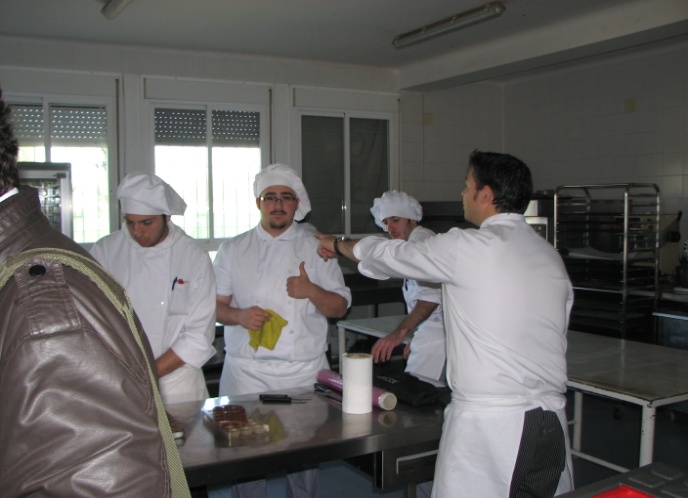 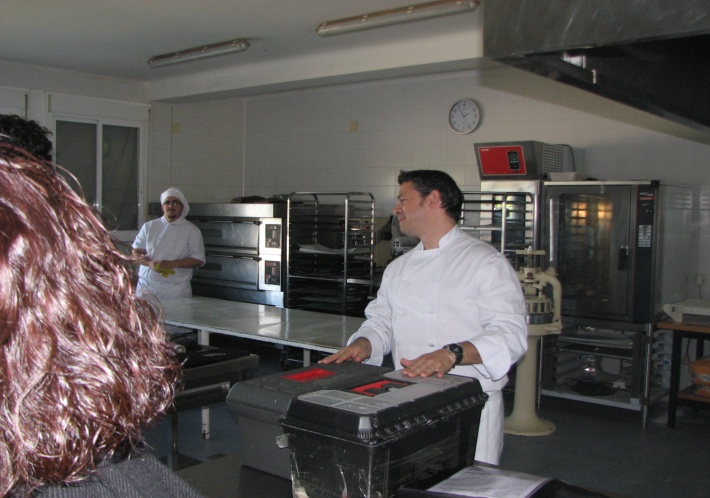 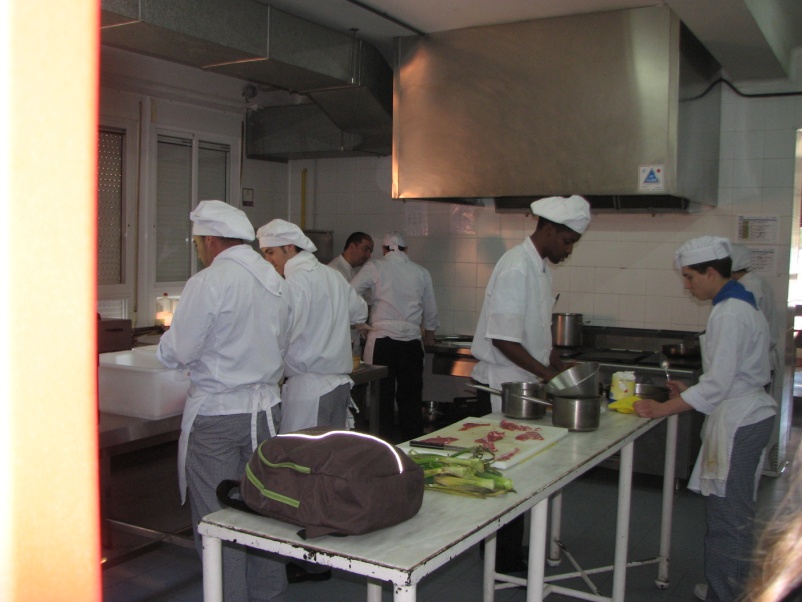 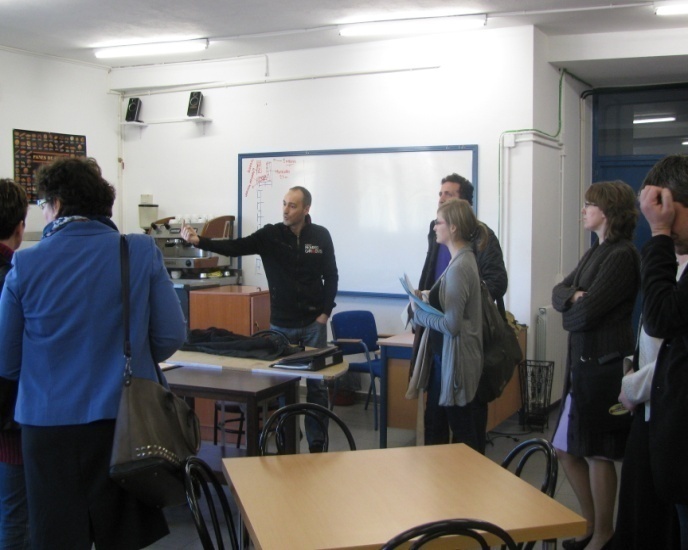 Instytut edukacji ponadpodstawowejDORADZTWO ZAWODOWE DLA UCZNIÓW "MAIMONIDES"Email: esmaimonides@iesmaimonides.comwww.iesmaimonides.com
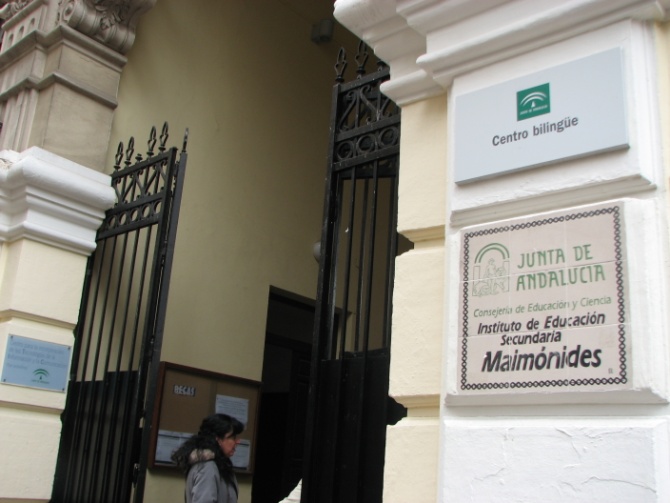 I.E.S. Maimónides jest instytutem edukacji ponadpodstawowej umiejscowionym na ulicy Alfonso XIII, w wiekowym budynku (wcześniejszym Pałacyku Markizów z Puebla) w samym sercu Kordoby. Jest jedną z największych placówek edukacyjnych w Kordobie. 
Szkoła została poddana reformie w 1998 roku, ze szkoły zawodowej została przekształcona w gimnazjum, szkołę średnią oraz zawodową. Aktualnym dyrektorem szkoły jest Salvador Navarro Aganzo (od roku 2000).
Szkoła posiada wydział orientacji i doradztwa zawodowego dla uczniów.
Instytut edukacji ponadpodstawowej "MAIMONIDES„ DORADZTWO ZAWODOWE DLA UCZNIÓW
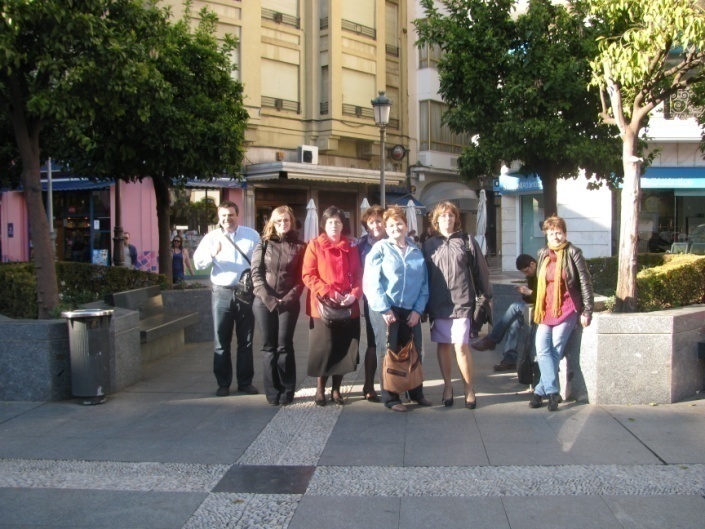 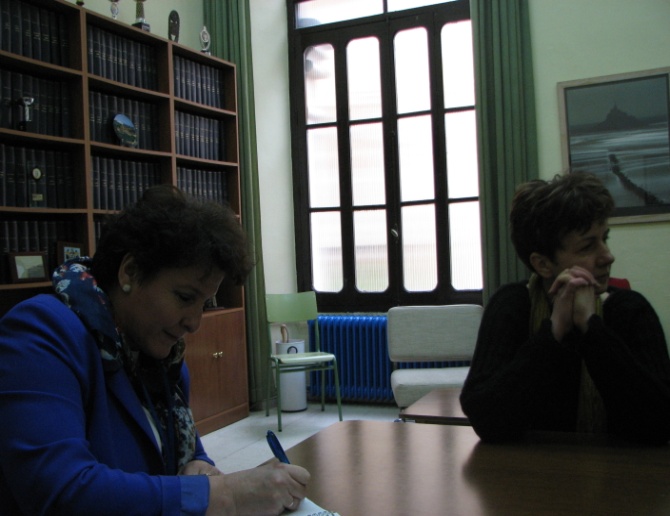 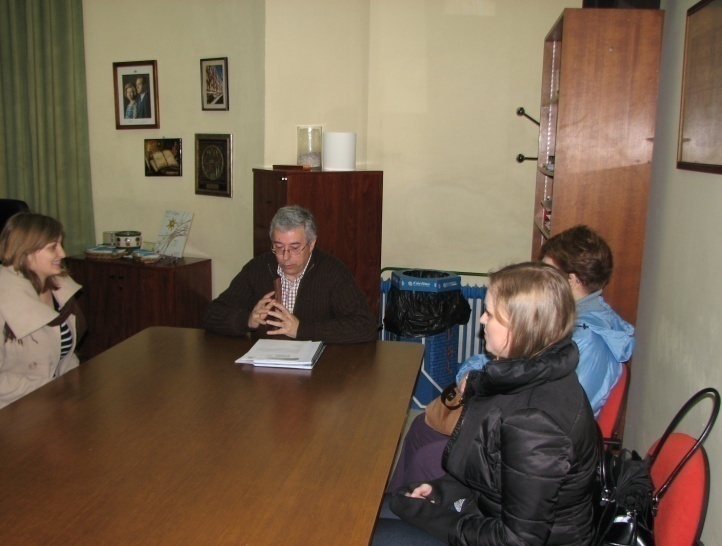 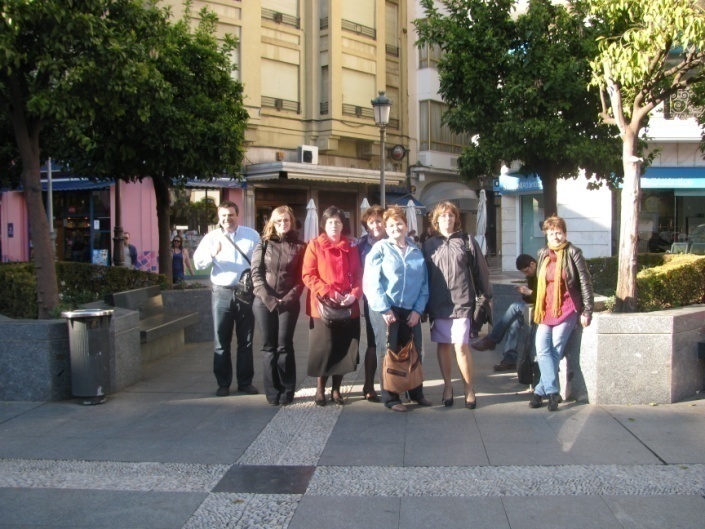 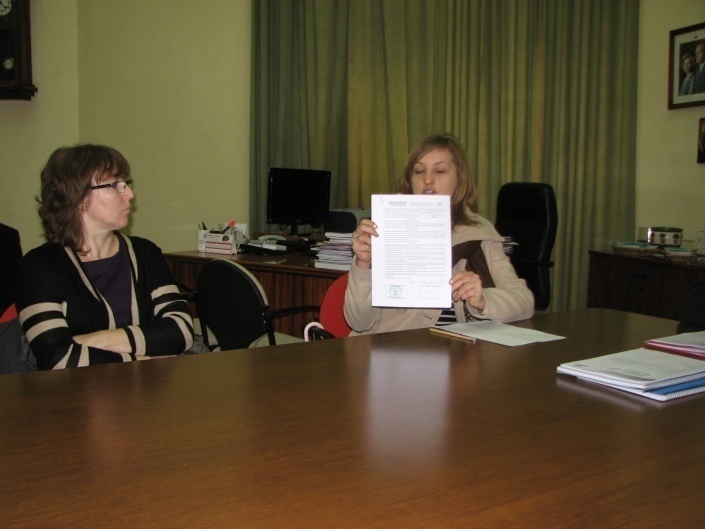 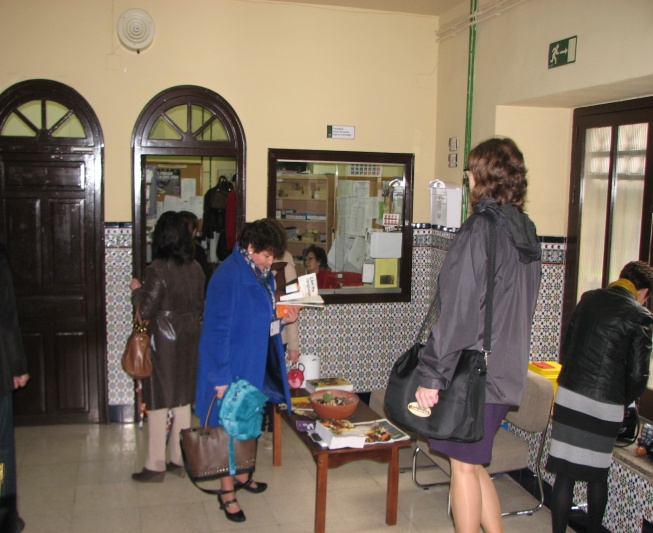 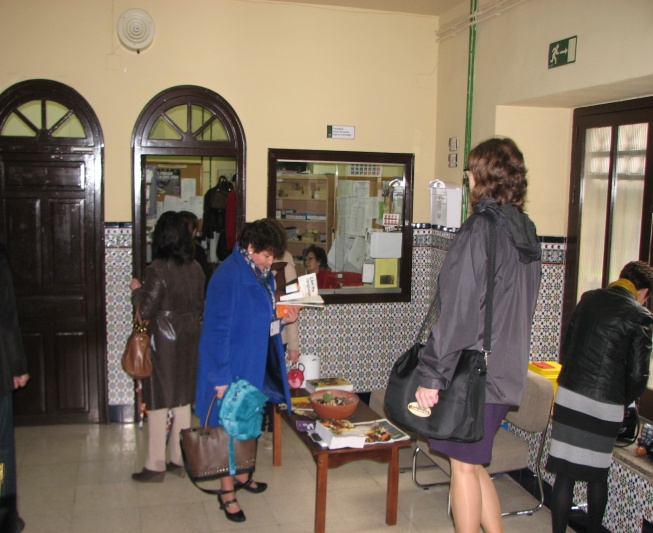 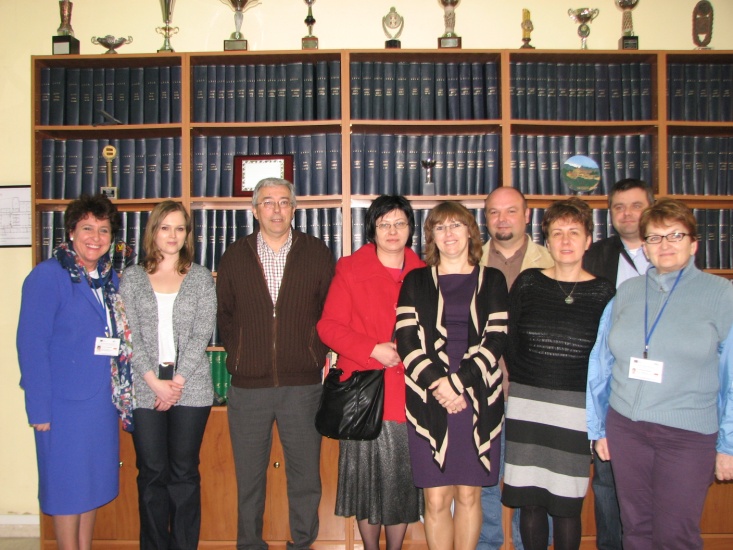 OFICJALNA SZKOŁA JĘZYKOWA „CORDUBA”
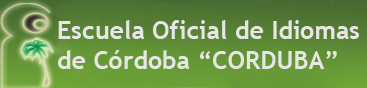 Oficjalne Szkoły Językowe są publicznymi placówkami wyspecjalizowanymi w nauce języków obcych. Polityka jakości kursów opiera się na Europejskich Wymogach Językowych, wysoko wykwalifikowanej kadrze nauczycielskiej, profesjonalności i gwarancji podczas nauki i w momencie ewaluacji, certyfikatach uznawanych na terenie Hiszpanii i Europy, innowacyjnej metodologii, aulach wyposażonych w materiały do nauki języków,  wiarygodności i efektywności oferowanych informacji oraz nieustannej pracy służącej polepszeniu warunkom nauki.
OSJ Corduba oferuje:
Wyspecjalizowaną naukę języków dla dorosłych i młodzieży powyżej 16 roku życia,
Kursy języka niemieckiego, arabskiego, angielskiego, francuskiego i włoskiego,
Kursy języka angielskiego, francuskiego i niemieckiego dla nauczycieli placówek dwujęzycznych,
Oficjalne egzaminy (uznawane na terenie Hiszpanii i Europy),
W OSJ Corduba oprócz tradycyjnego sposobu nauki języka istnieje także możliwość uczęszczania na zajęcia za pomocą platformy e-learningowej (Program That´s English! dostępny do poziomu średniozaawansowanego).
Usługi proponowane przez OSJ to: 18 wysposażonych sal, biblioteka, czytelnia, salon z telewizorem, dostęp do bezprzewodowego internetu, program zajęć kulturalnych, możliwość uczęszczania w forach, wiadomości tekstowe służce do informacji w nagłych wypadkach, parking dla uczniów.
OFICJALNA SZKOŁA JĘZYKOWA„CORDUBA”
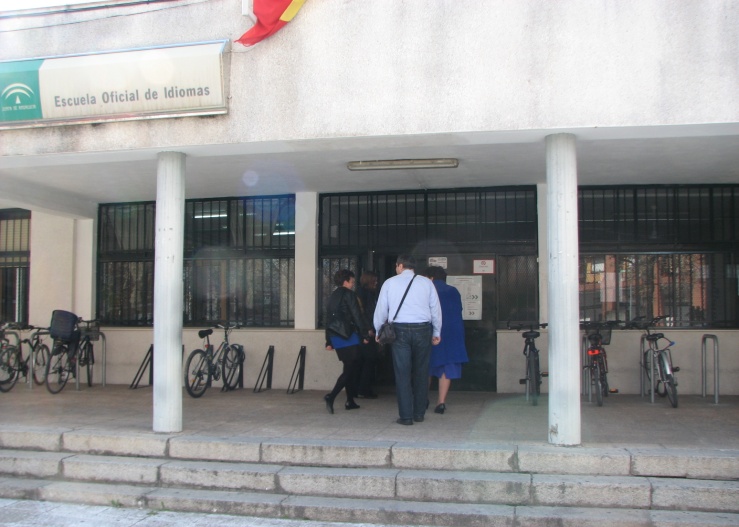 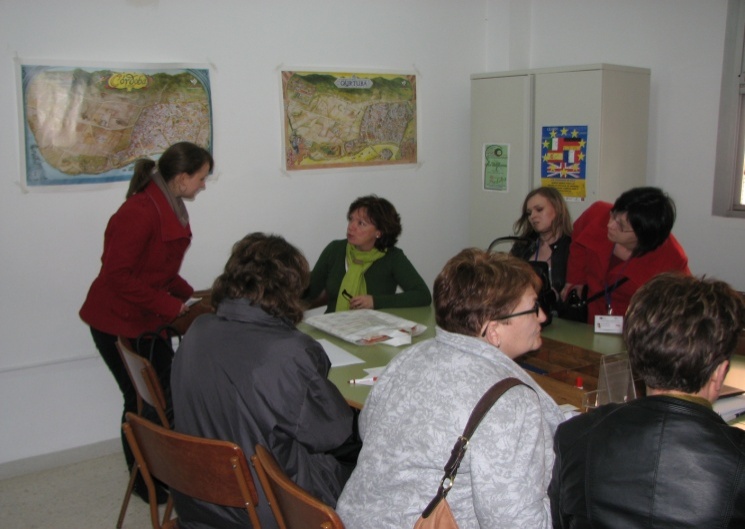 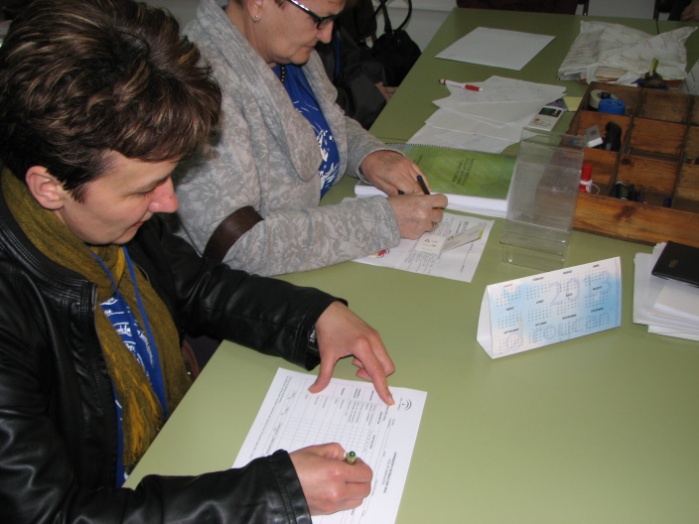 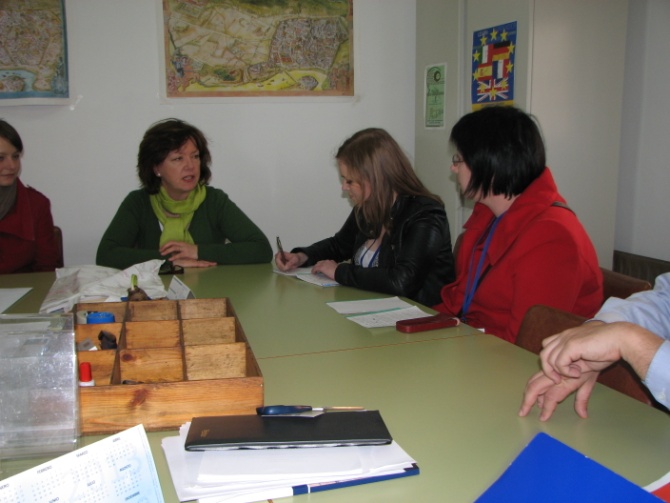 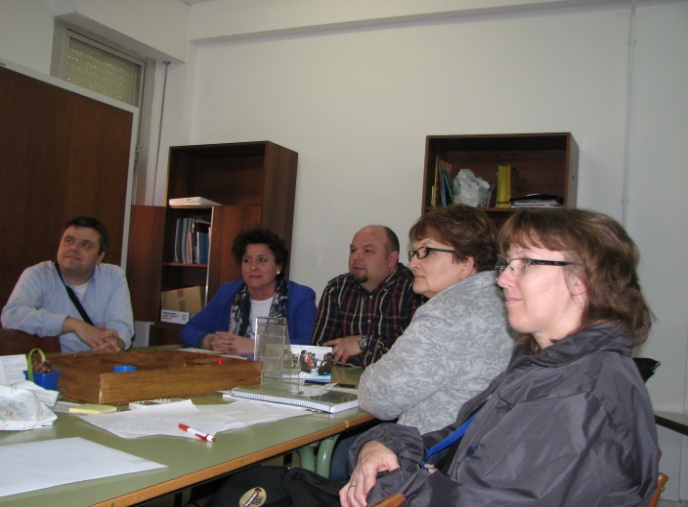 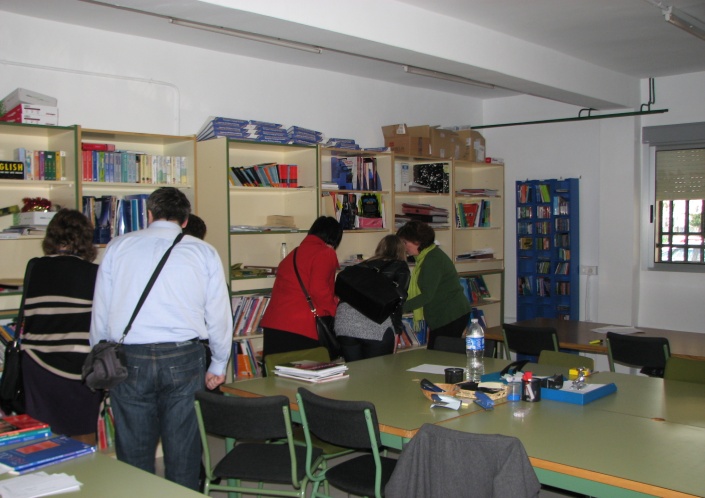 OFICJALNA SZKOŁA JĘZYKOWA„CORDUBA”
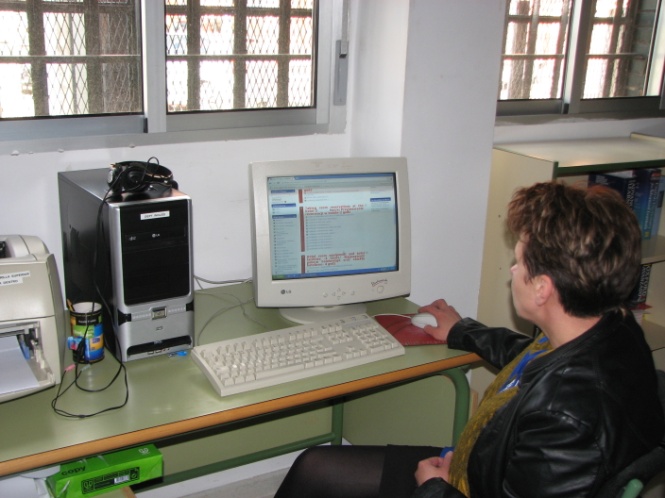 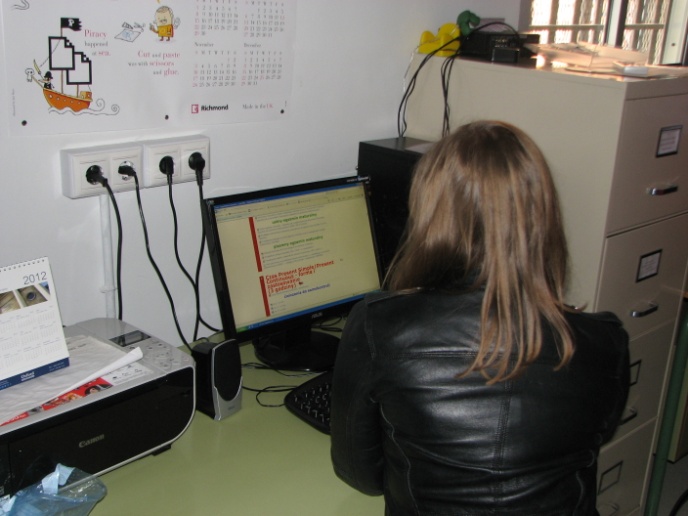 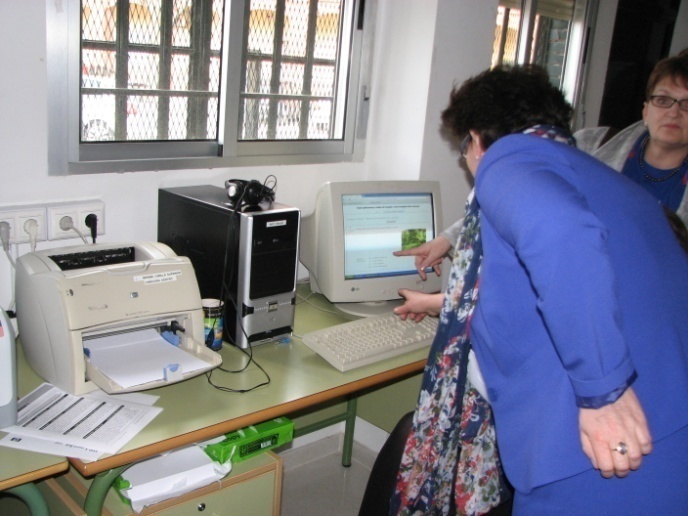 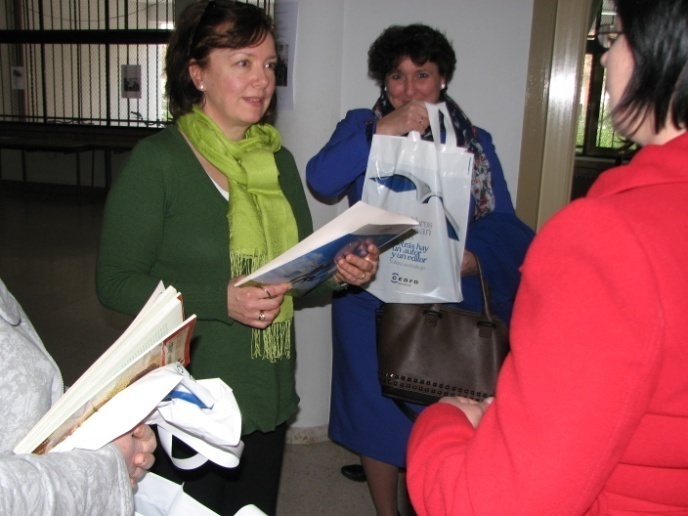 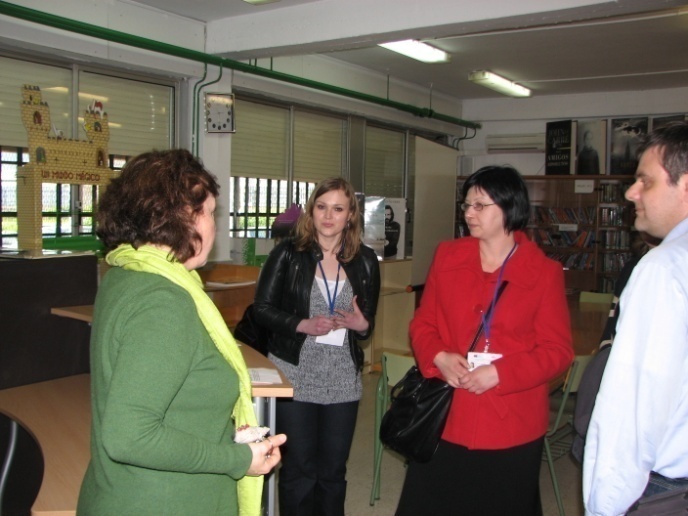 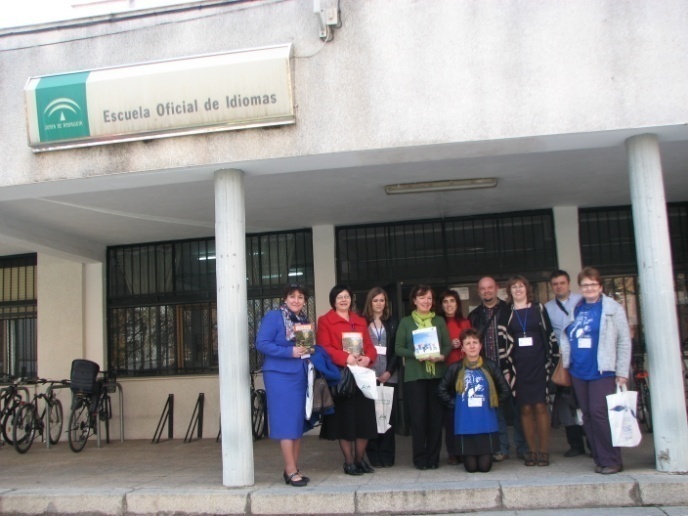 Uniwersytet w Kordobie Universidad de CórdobaAvd. Medina Azahara, 514071 Córdoba Email: comunica@uco.es
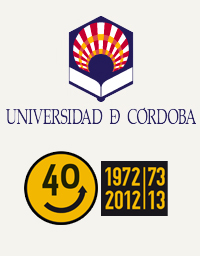 Uniwersytet w Kordobie jest instytucją publiczną. Zatrudnia 1900 naukowców, którzy kształcą blisko 21000 studentów. 
Początki funkcjonowania Uniwersytetu sięgają XIX wieku, a krótko przed końcem dyktatury Francisco Franco, został zreformowany.
Uniwersytet jest podzielony na 3 części umiejscowione w 3 różnych dzielnicach miasta.
Na  uniwersytecie funkcjonuje platforma e-learnigowa, która finansowana jest przez państwo. Dostęp do kursów ma każdy, kto zaloguje się do serwisu.
Zarządzanie platformą należy do Uniwersytetu.
Uniwersytet w Kordobie
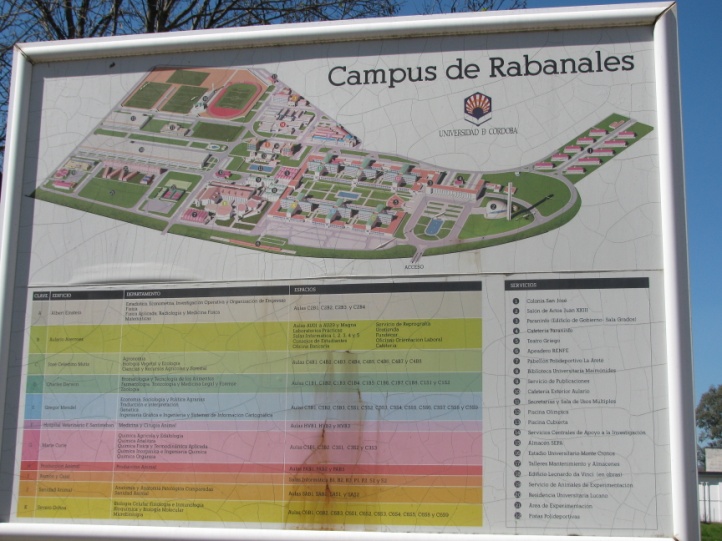 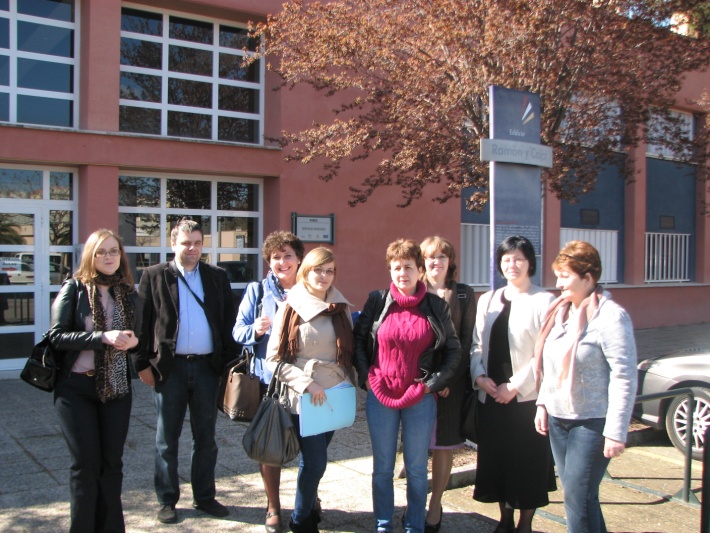 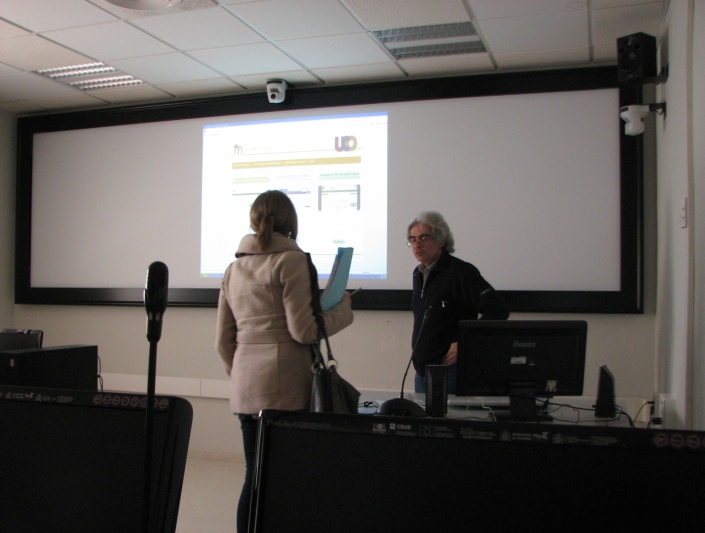 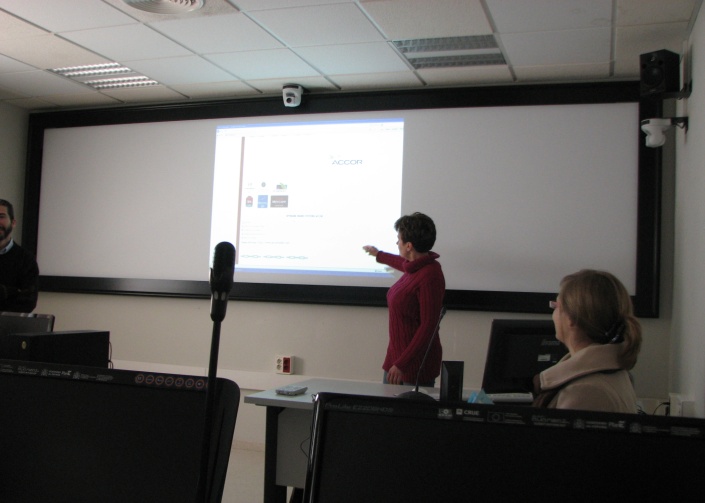 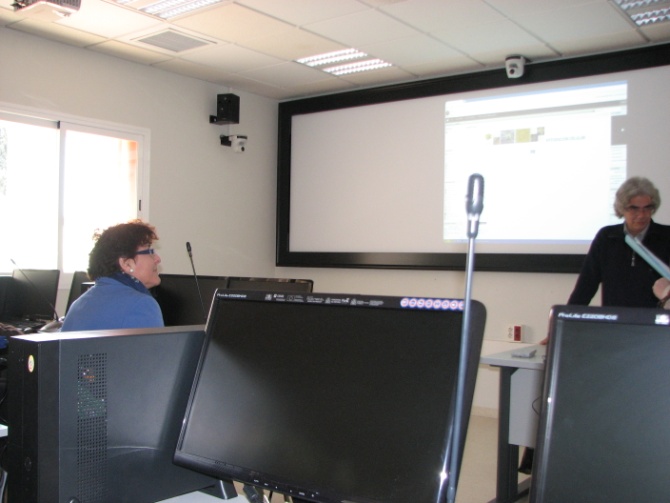 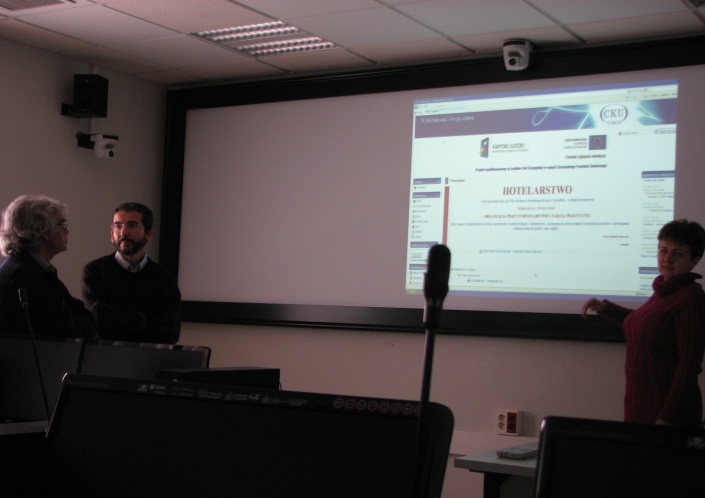 Uniwersytet w Kordobie
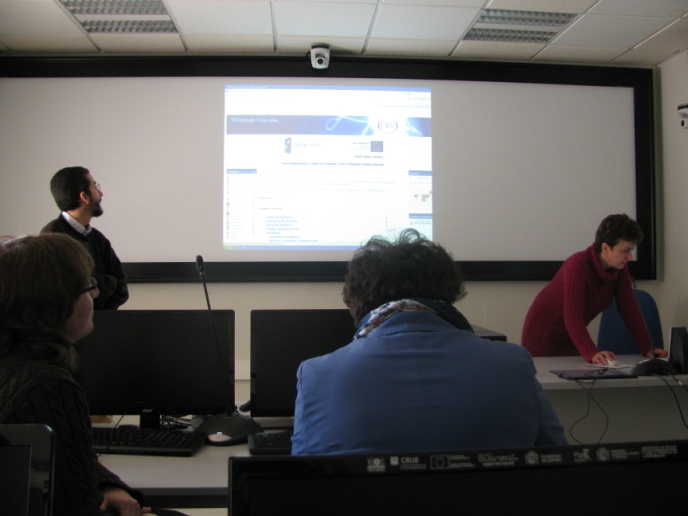 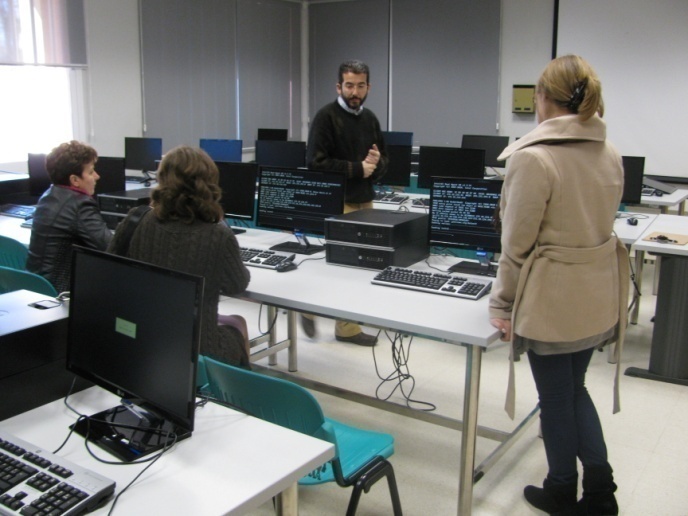 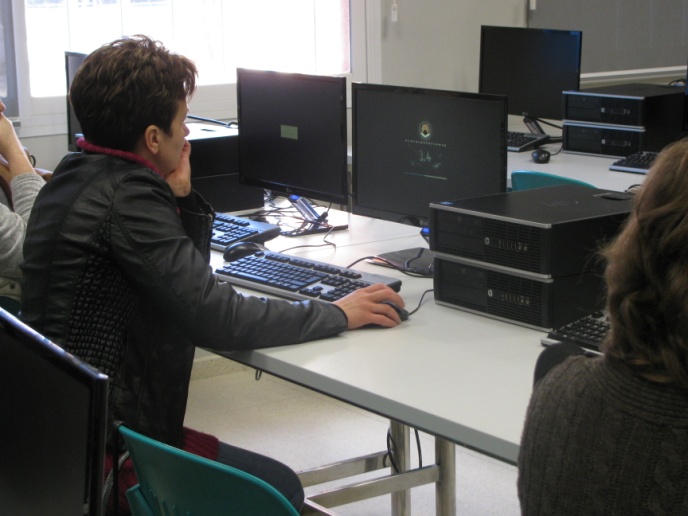 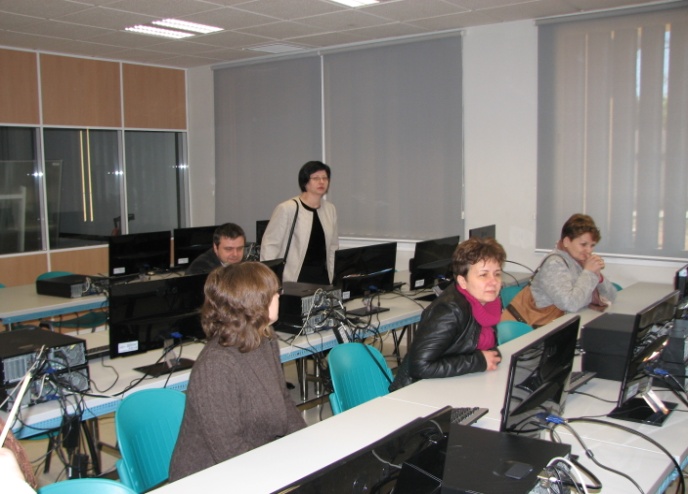 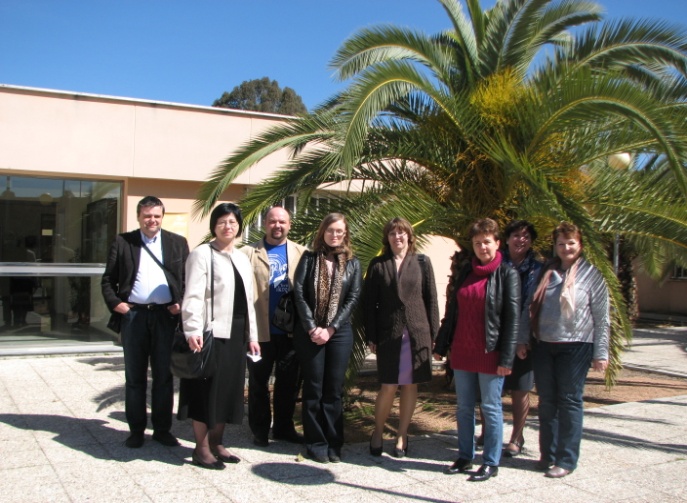 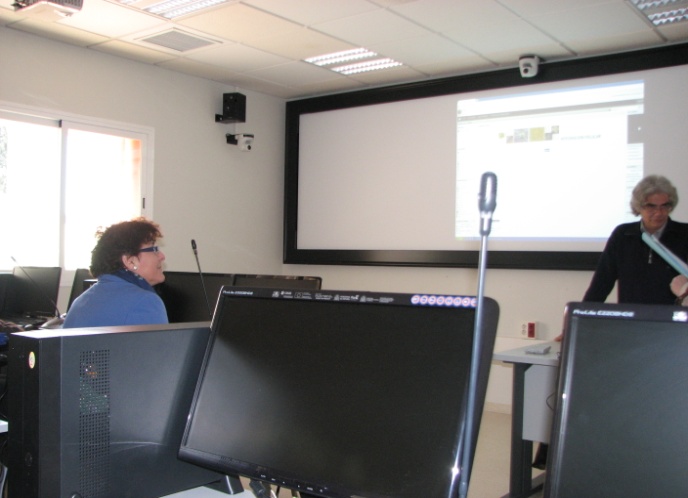 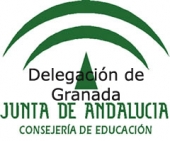 Wydział EDUKACJI W GRANADZIEconsejería de educación granada
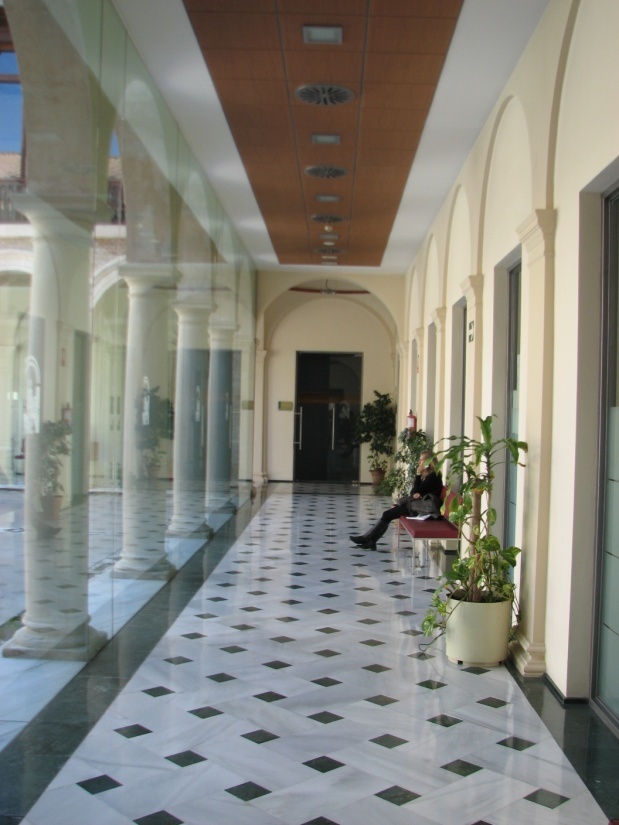 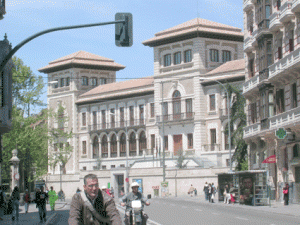 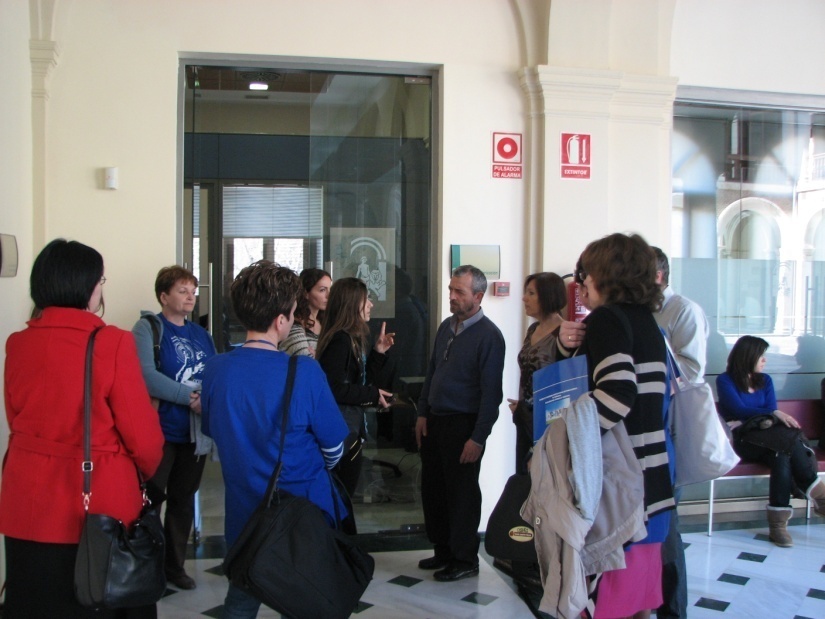 Wydział EDUKACJI W GRANADZIE
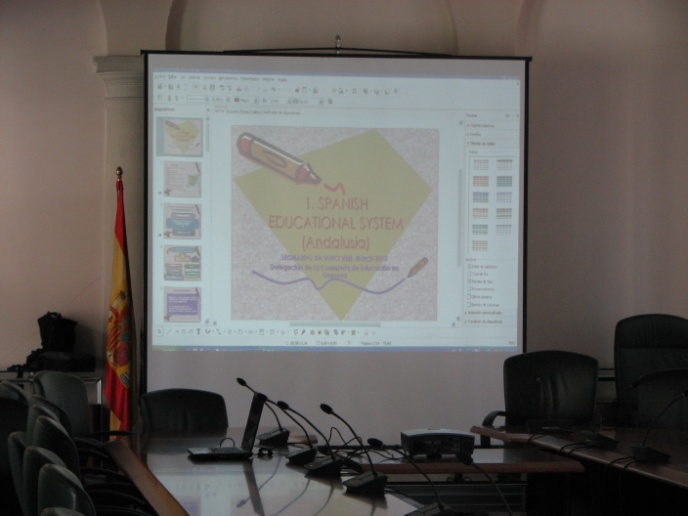 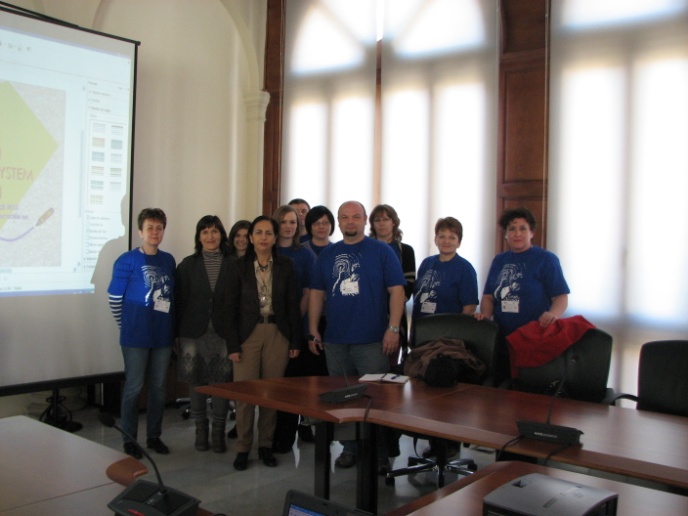 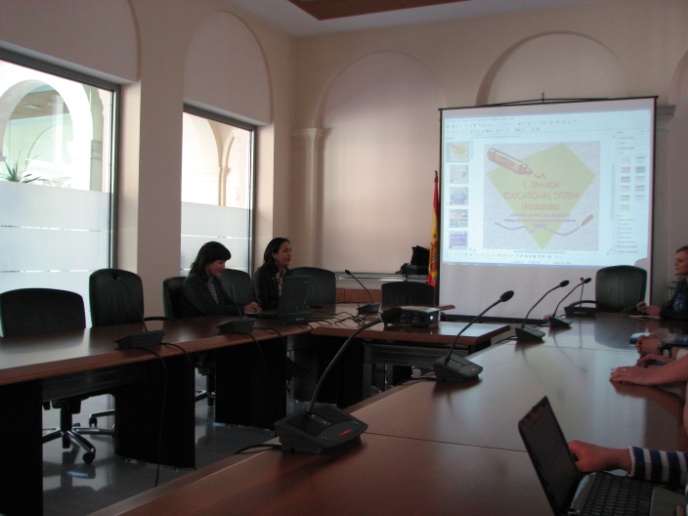 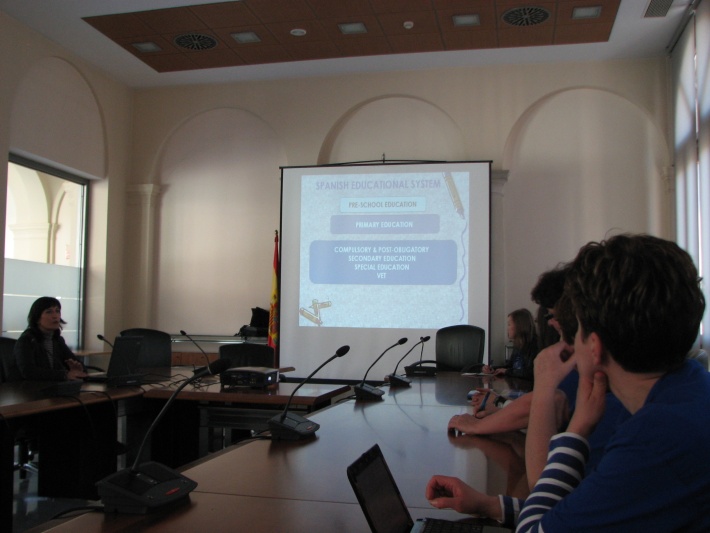 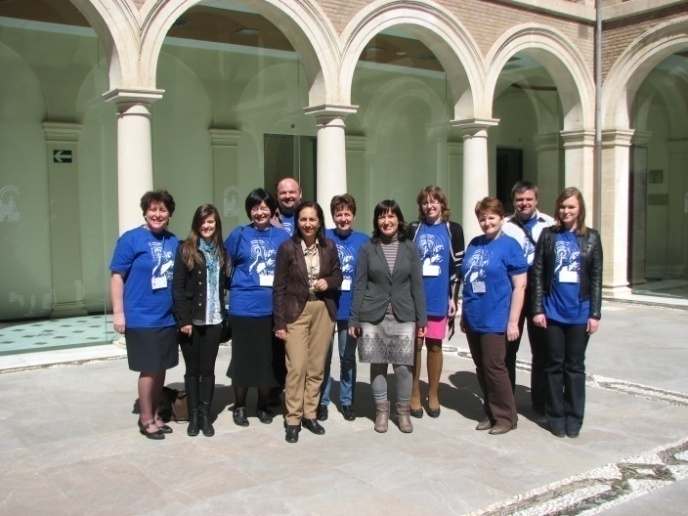 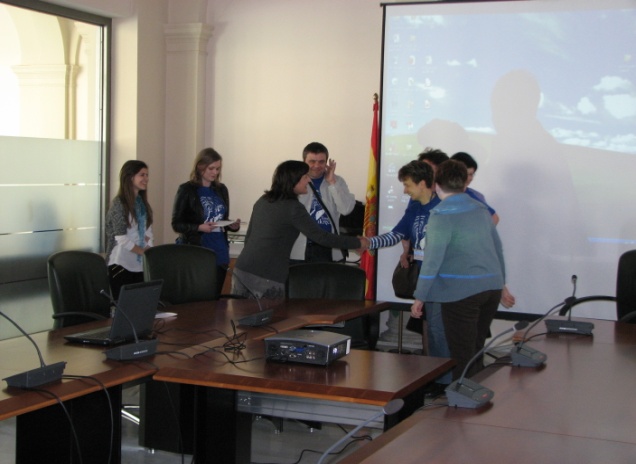